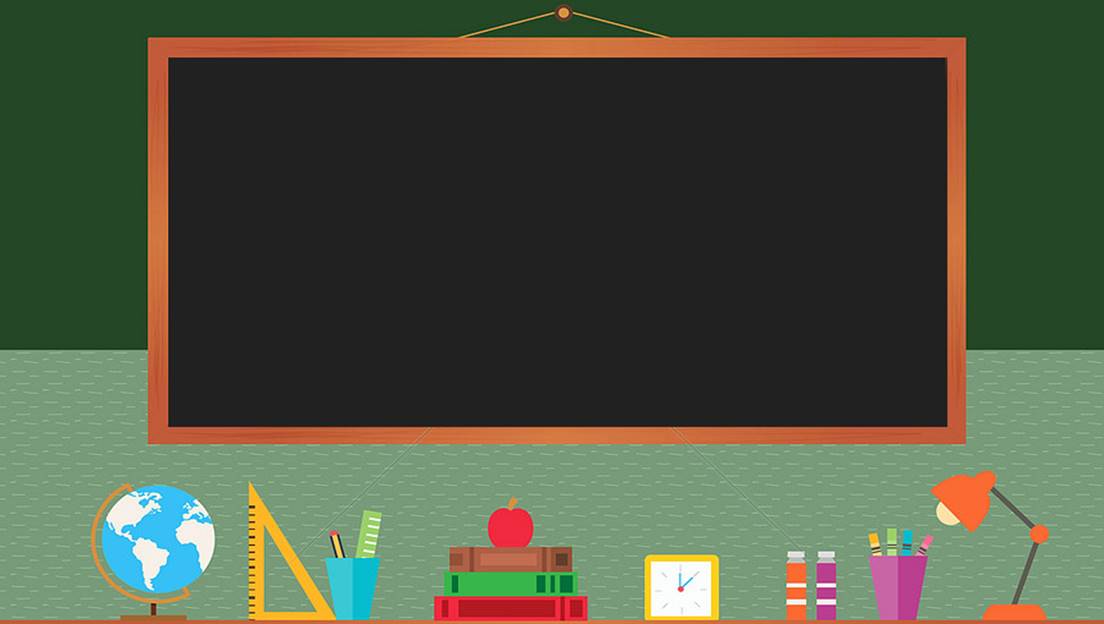 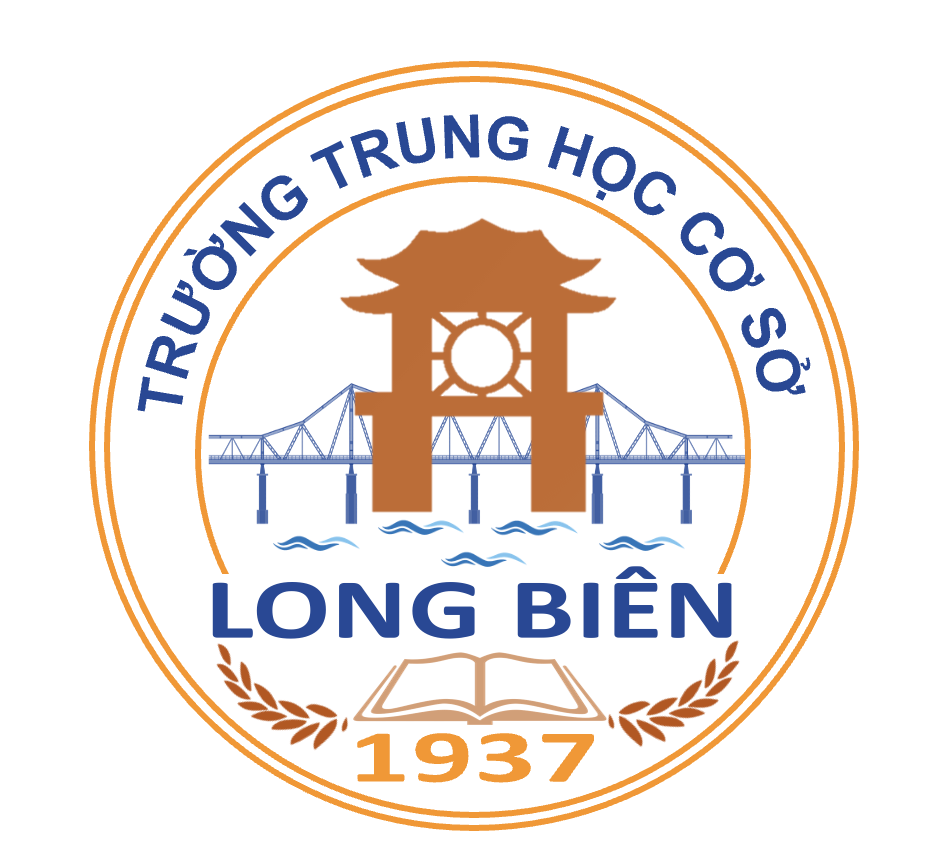 TRƯỜNG THCS LONG BIÊN
BÀI GIẢNG ĐIỆN TỬ MÔN TOÁN 7

TIẾT 63: BÀI TẬP CUỐI CHƯƠNG VI
Giáo viên: Đào Thị Thu
        Tổ: Tự nhiên
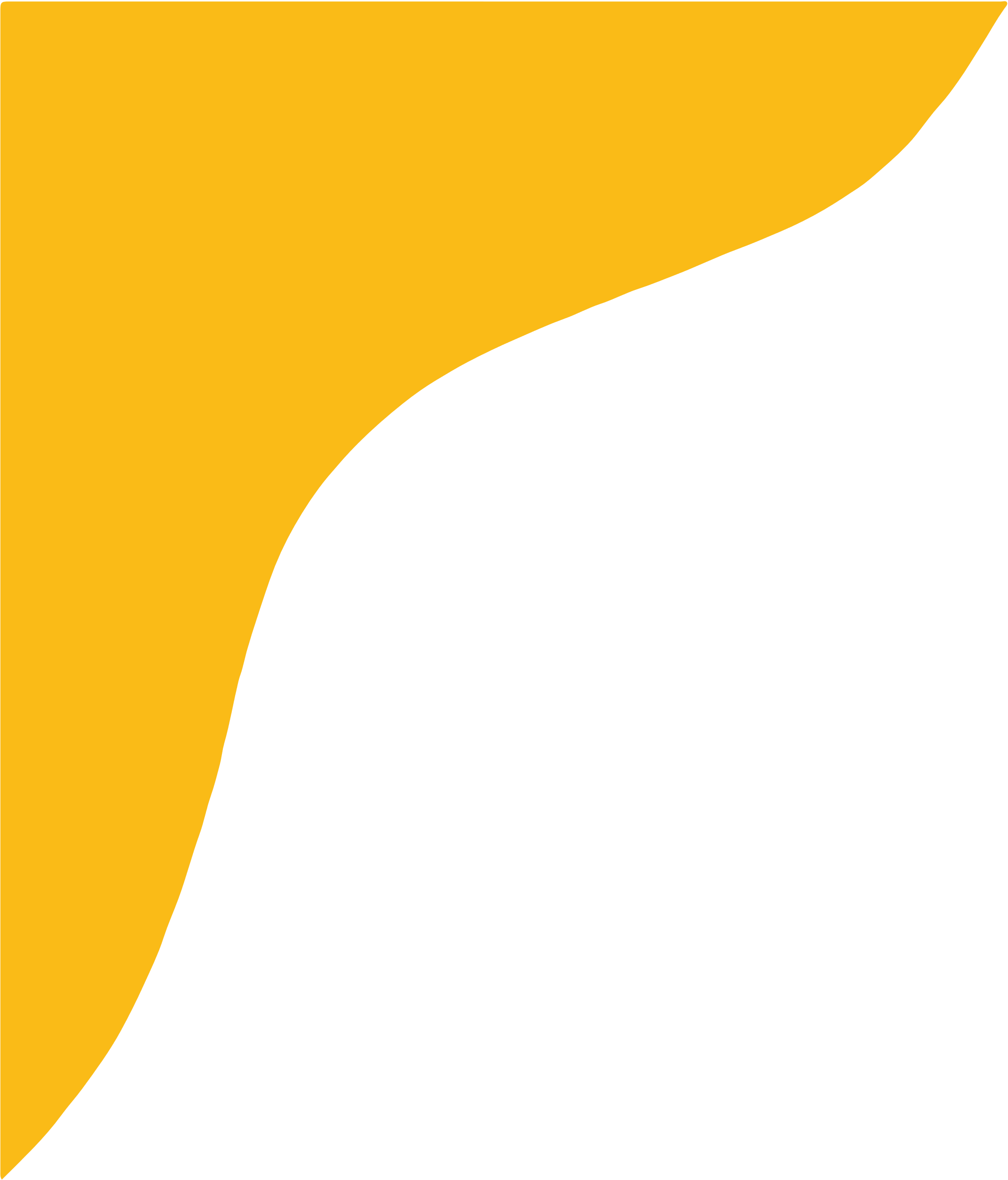 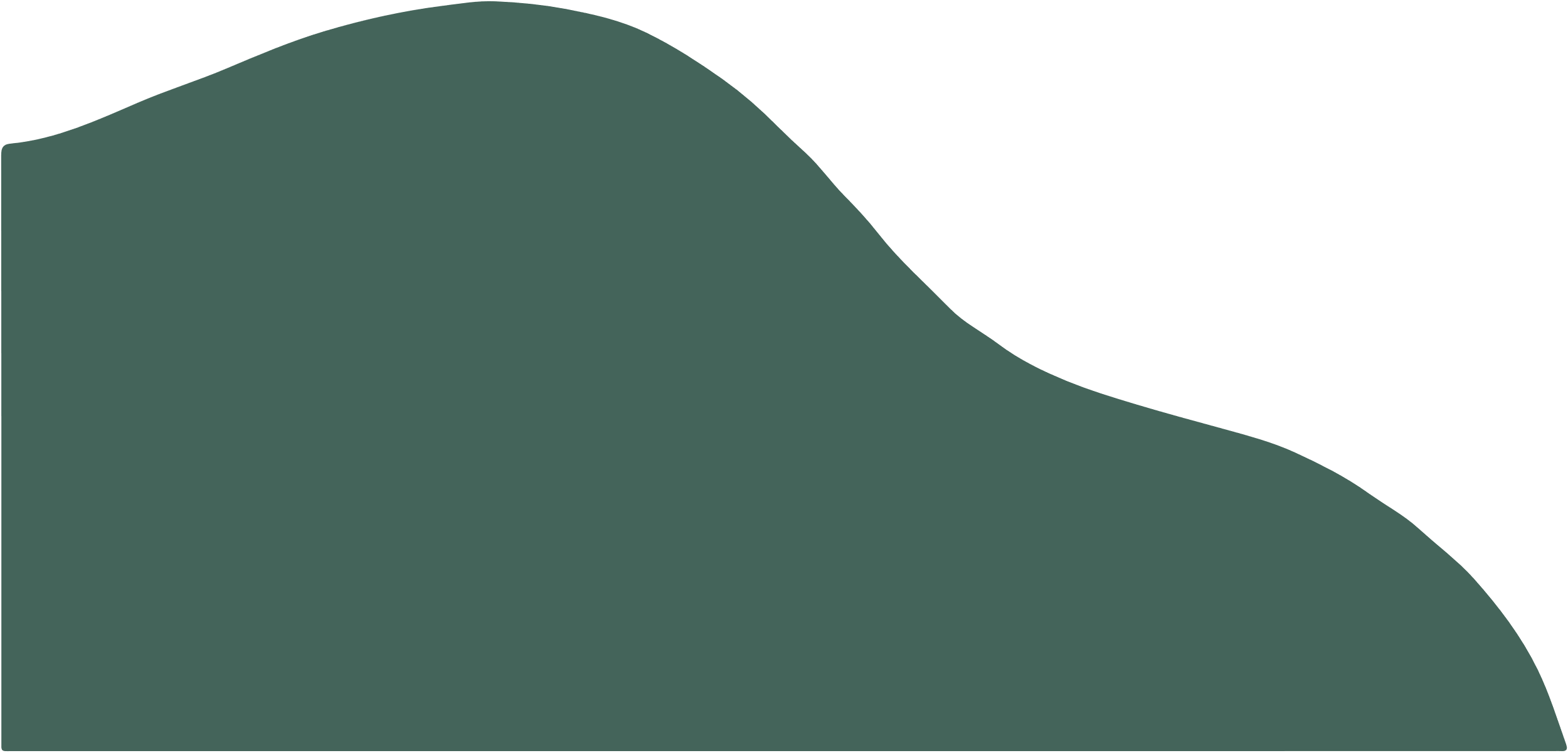 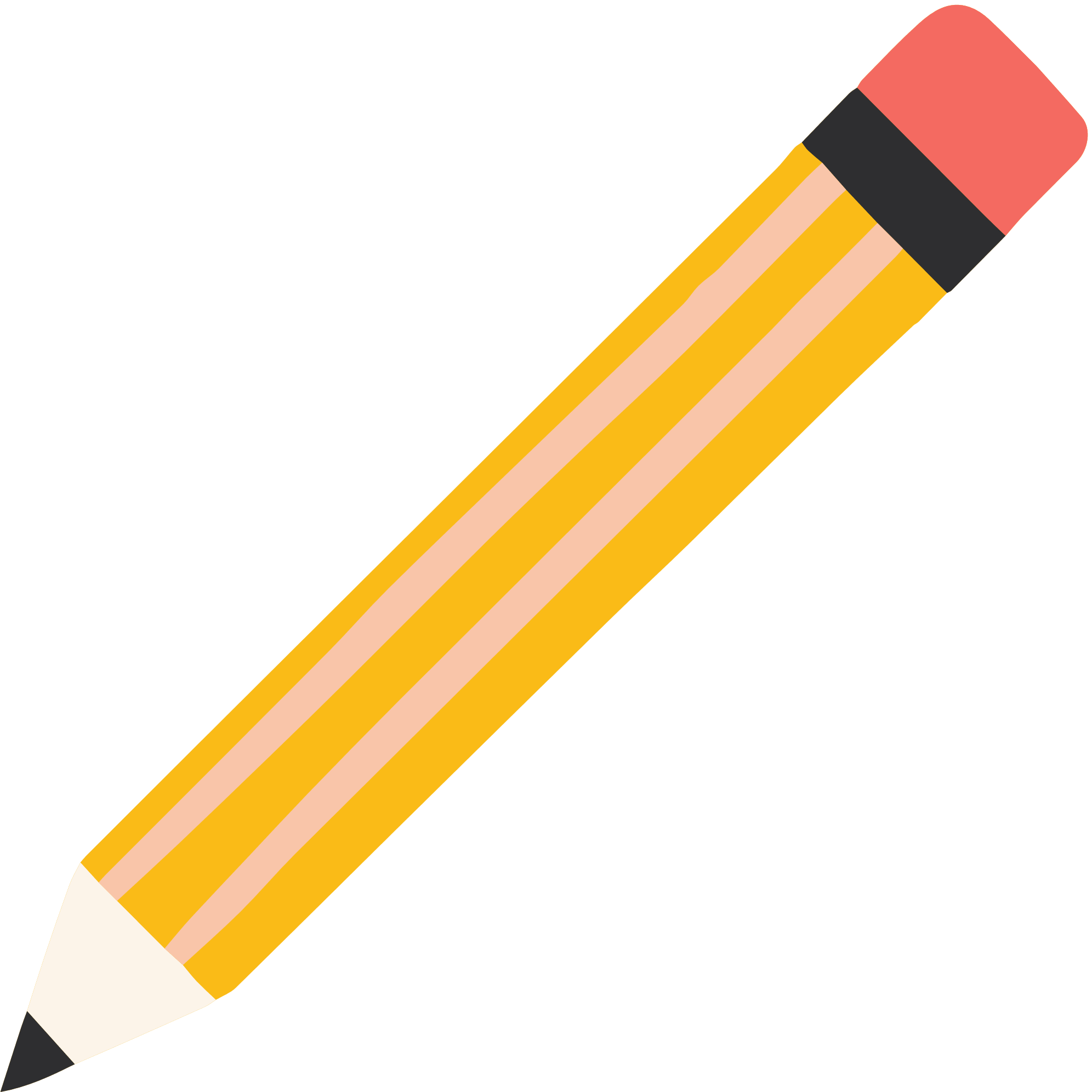 Bài 5. (SGK – trang 68)
Giải
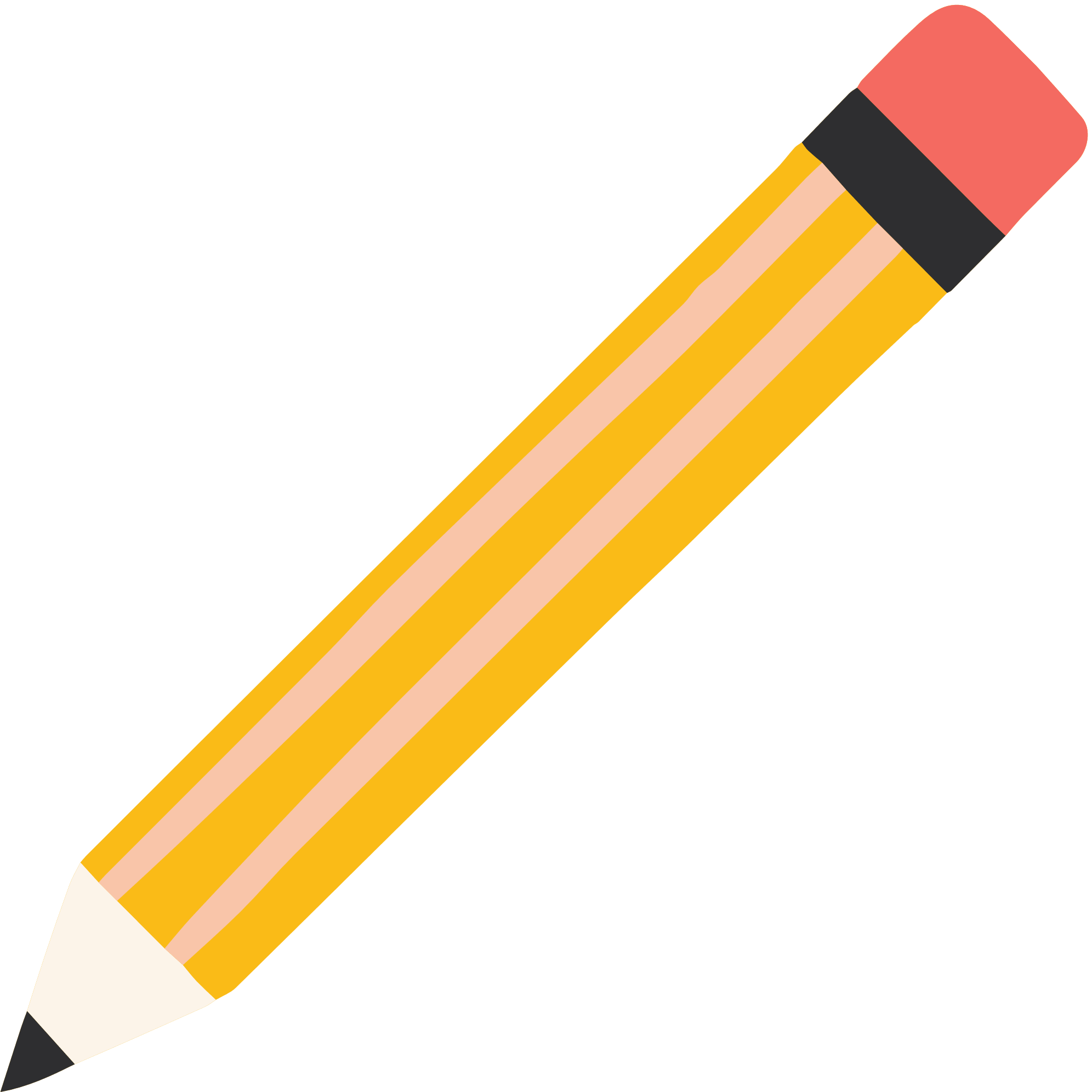 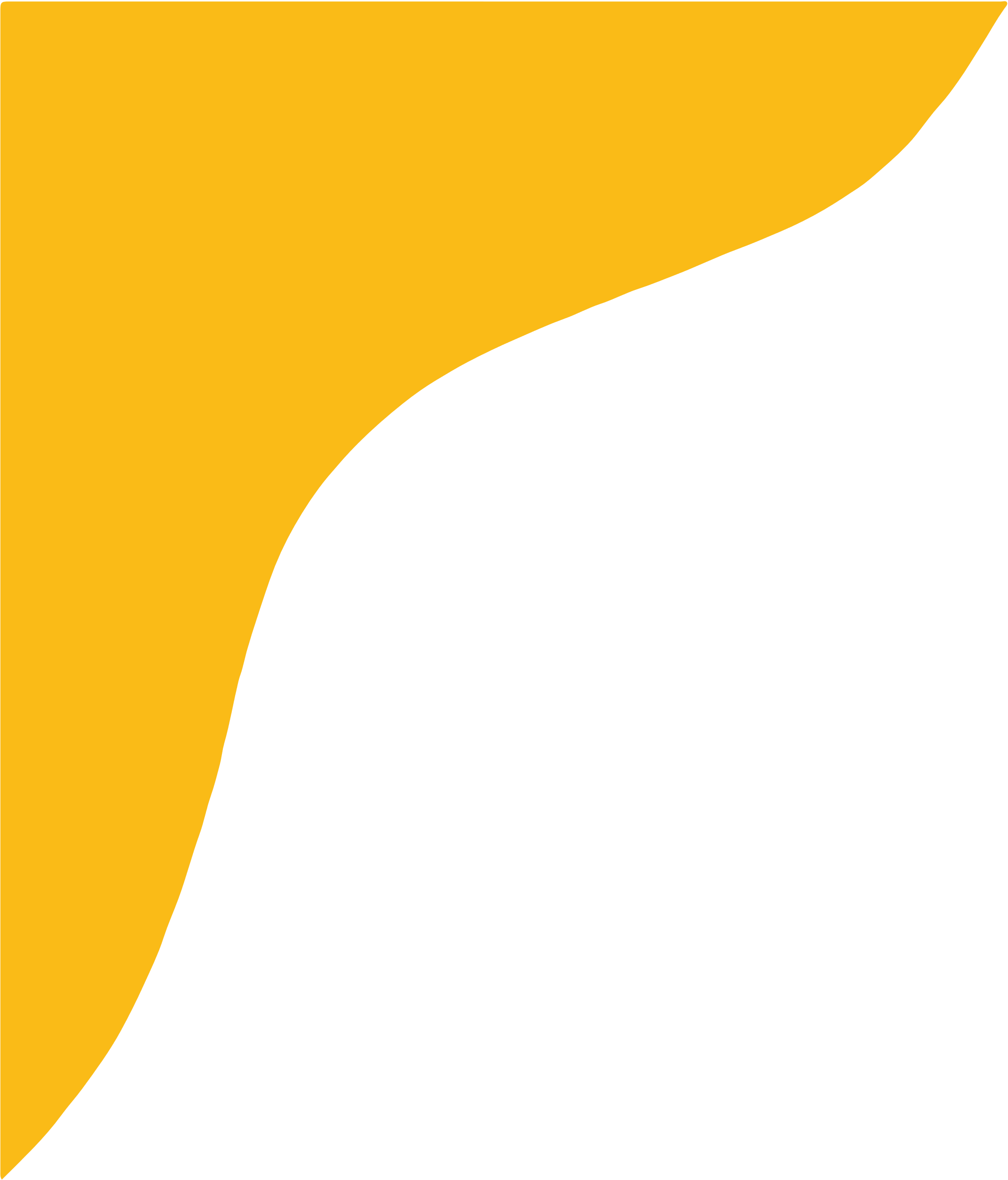 Giải
b) Đa thức P(x) có bậc bằng 5.
c) Ta có:
P(-1) = 3 . (-1)5 + 9 . (-1) - 1 = 3 . (-1) + (-9) - 1 = -3 - 9 - 1 = -13.
P(0) = 3 . 05 + 9 . 0 - 1 = -1.
P(1) = 3 . 15 + 9 . 1 - 1 = 3 + 9 - 1 = 11.
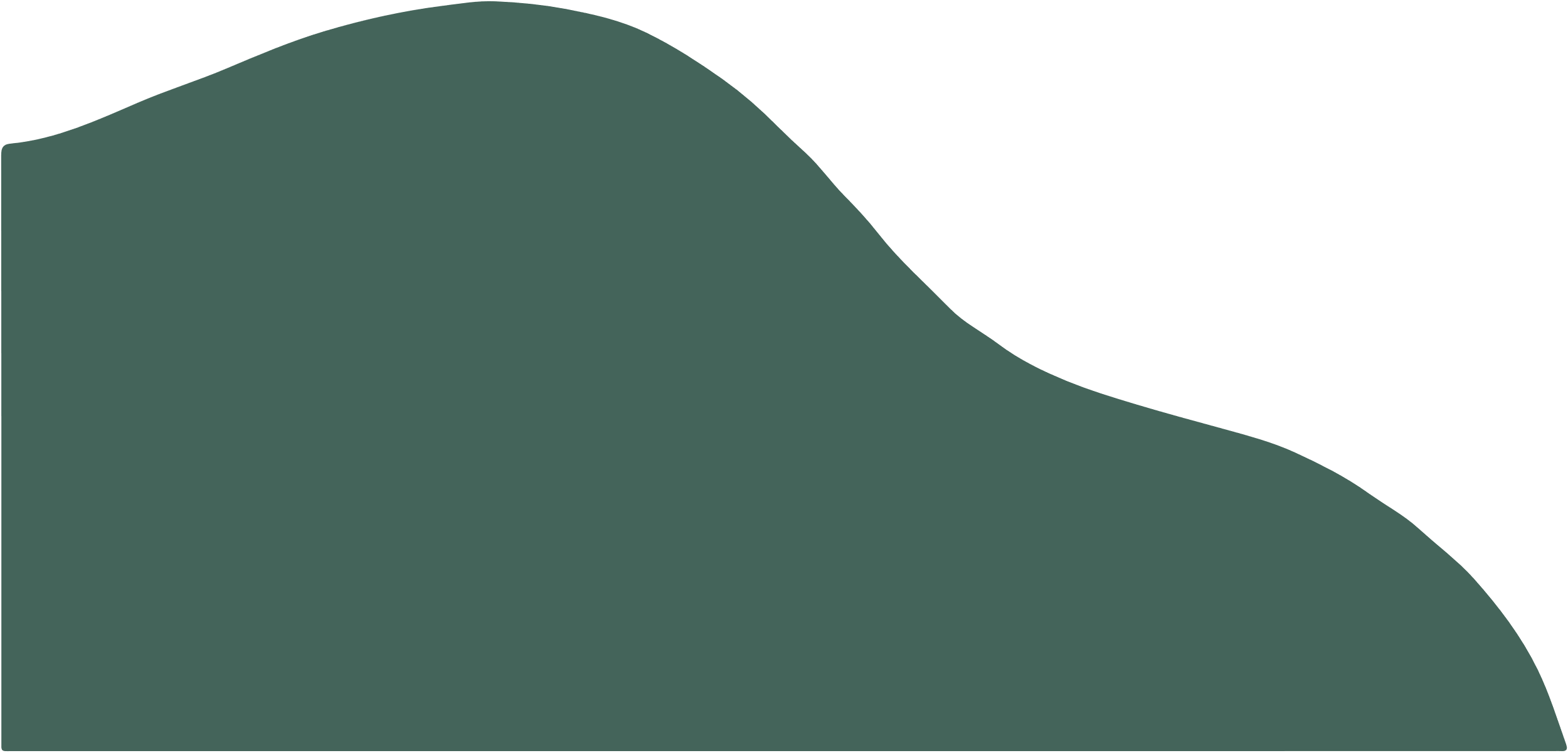 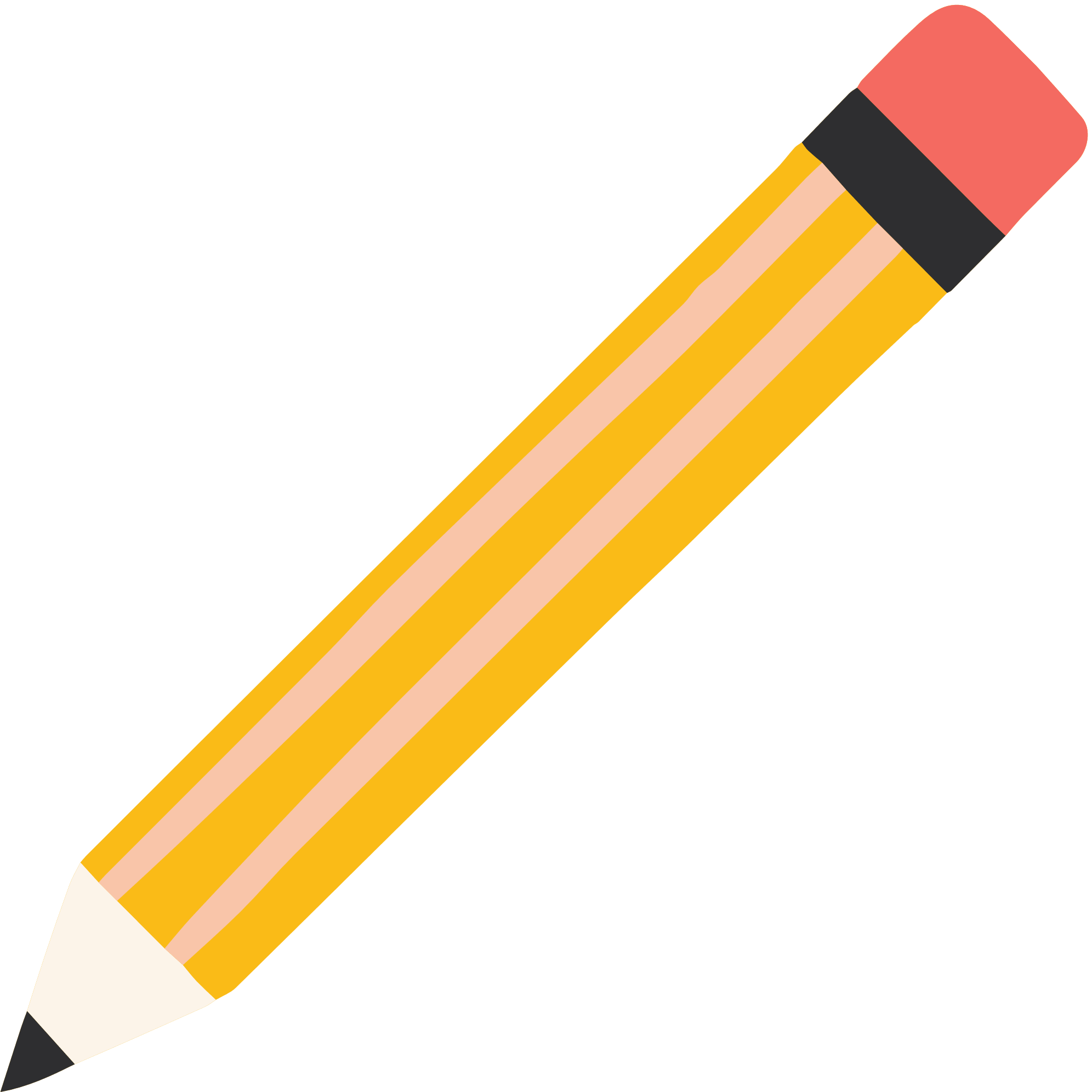 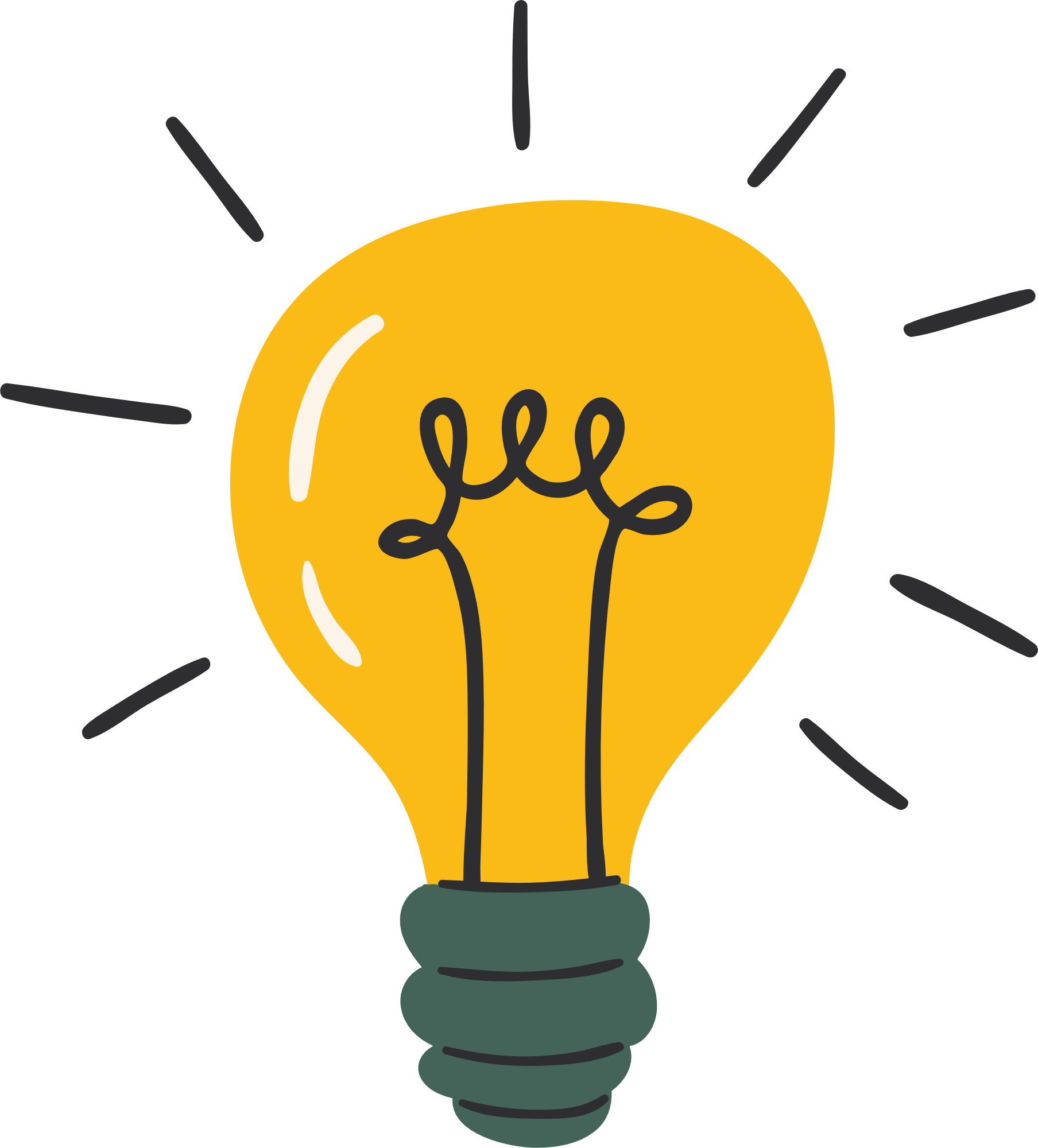 Bài 6. (SGK – trang 68)
Giải
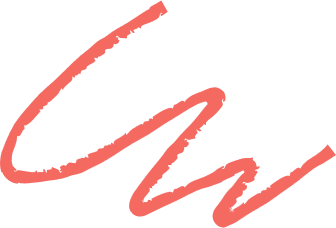 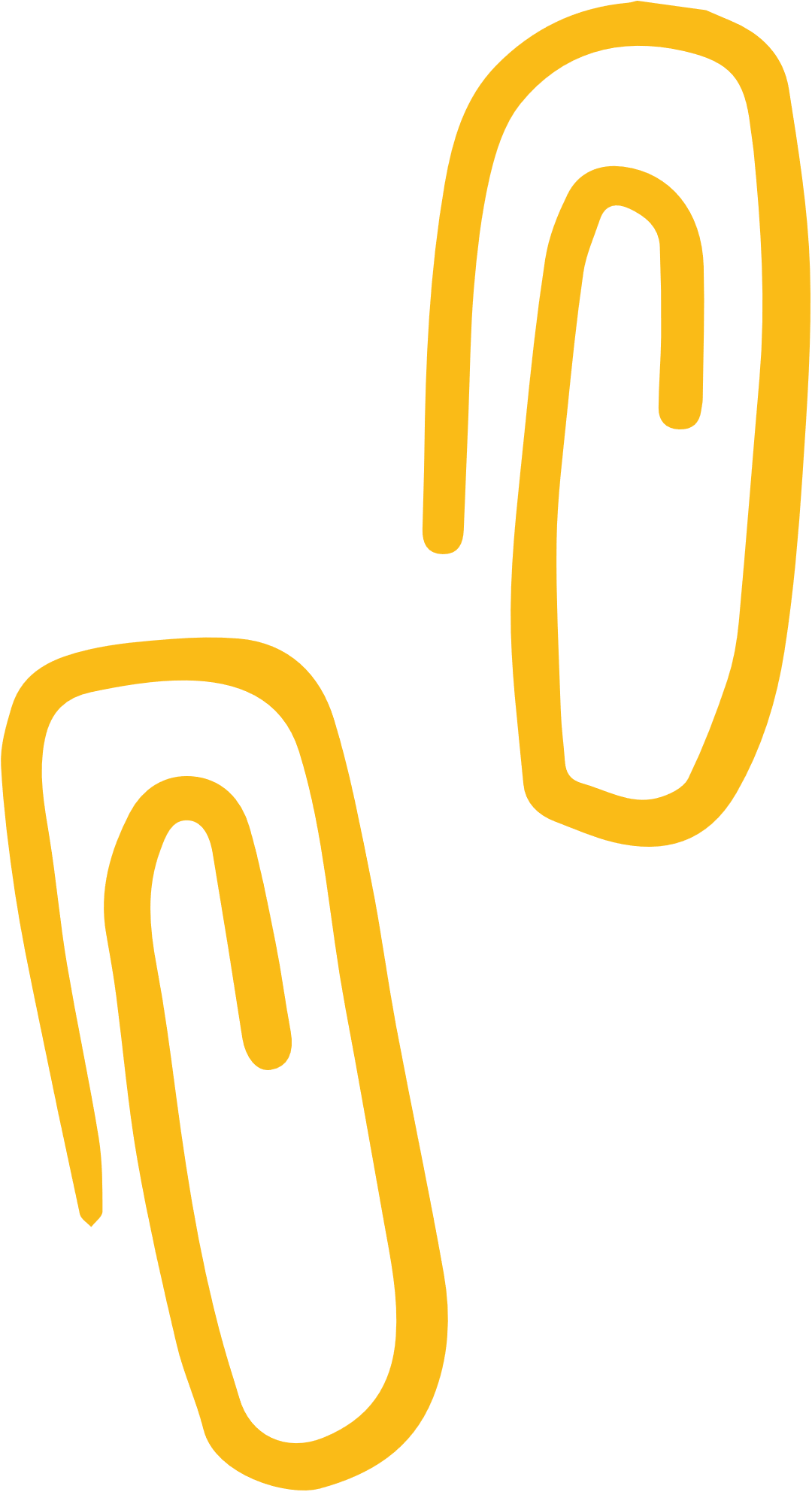 Bài 7. (SGK – trang 68)
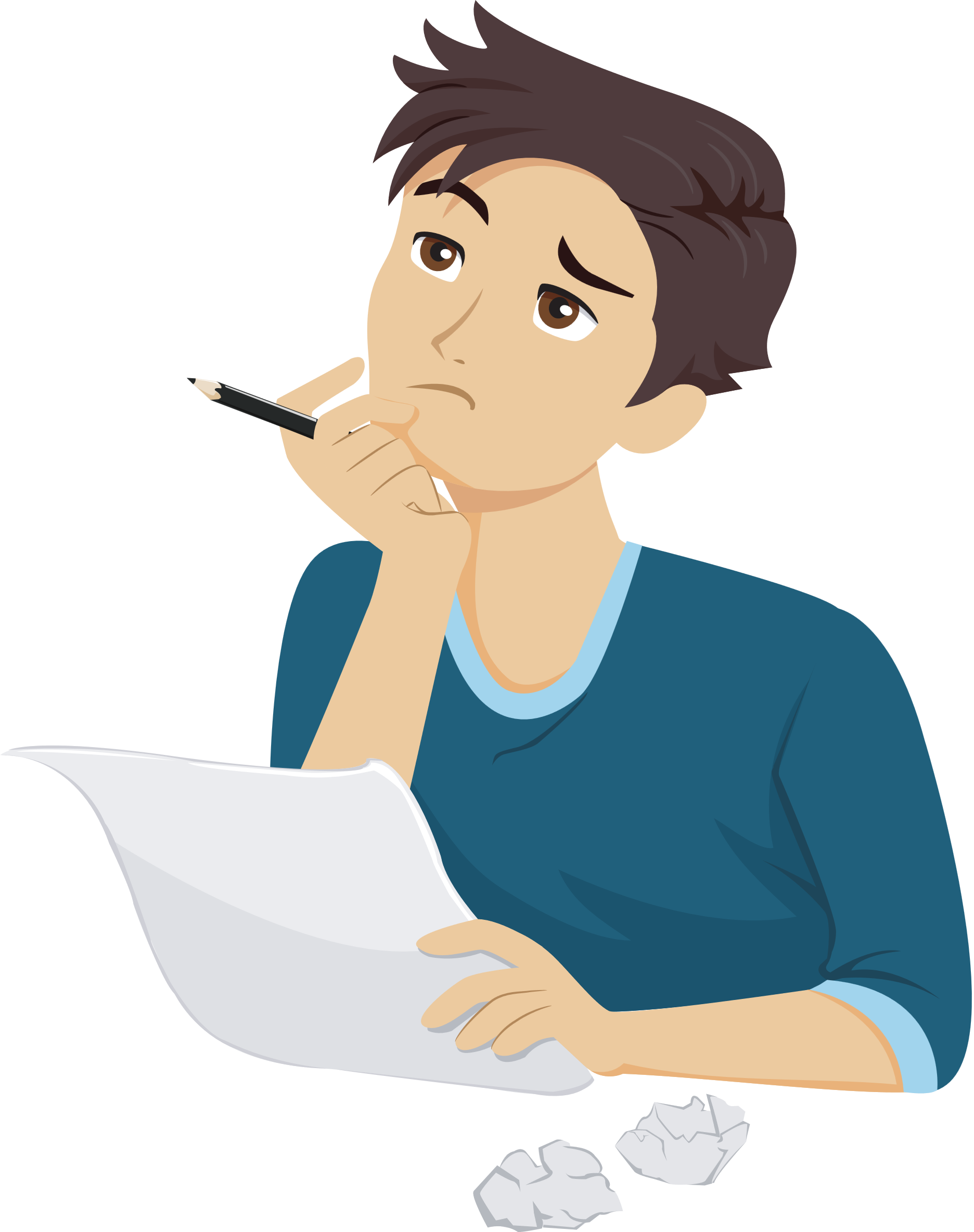 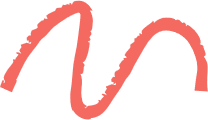 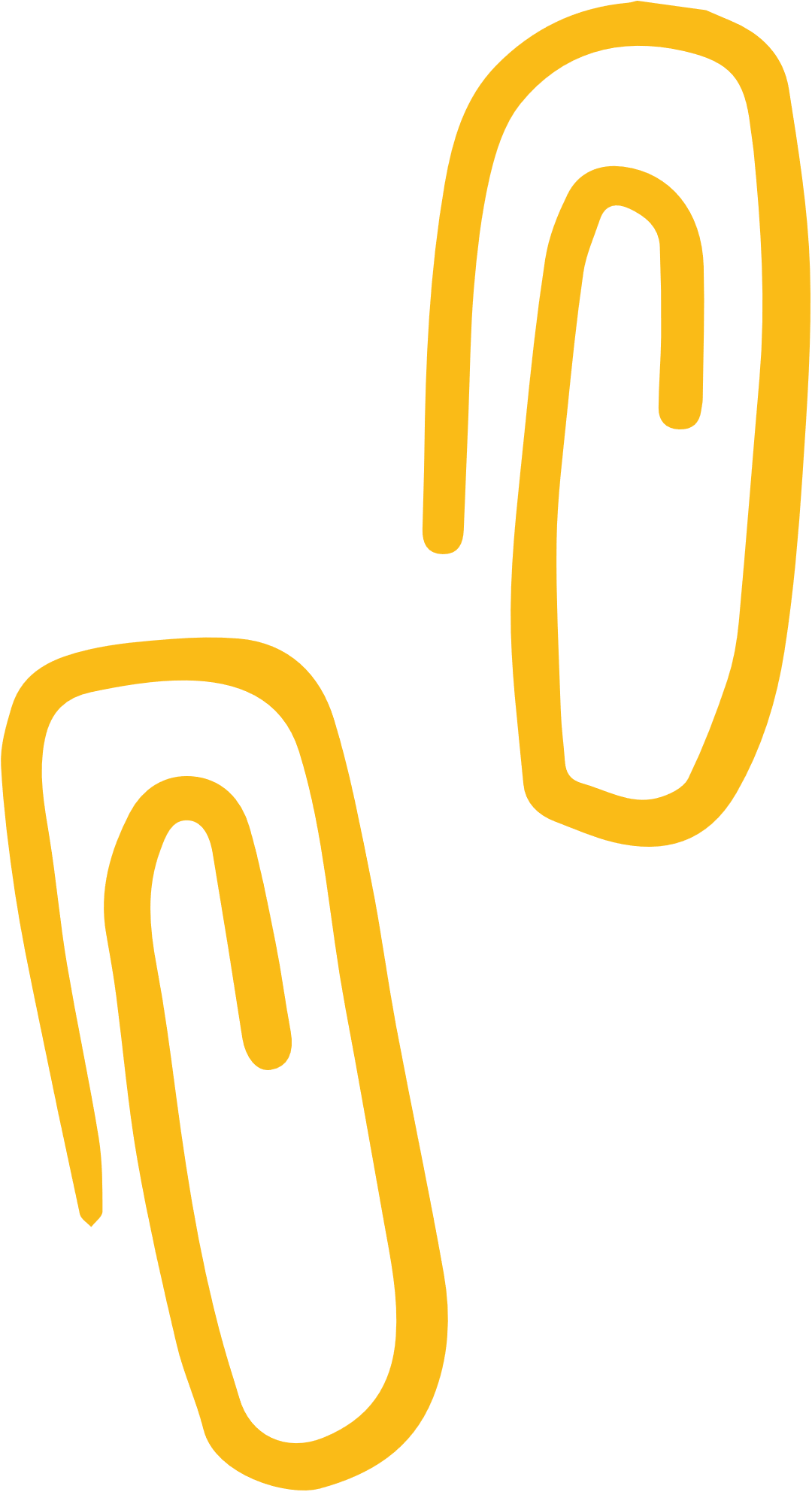 Giải
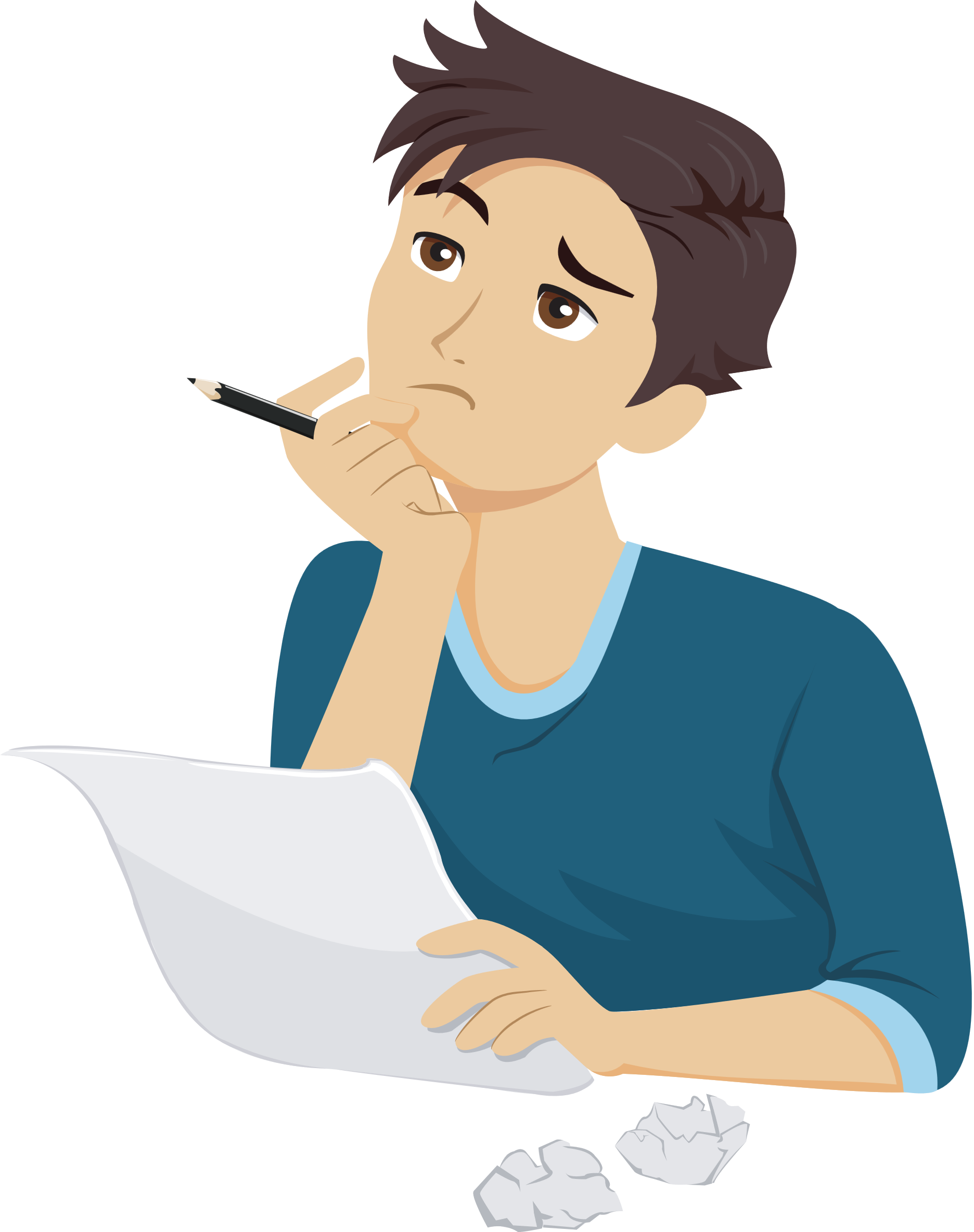 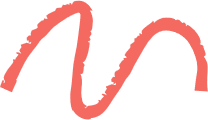 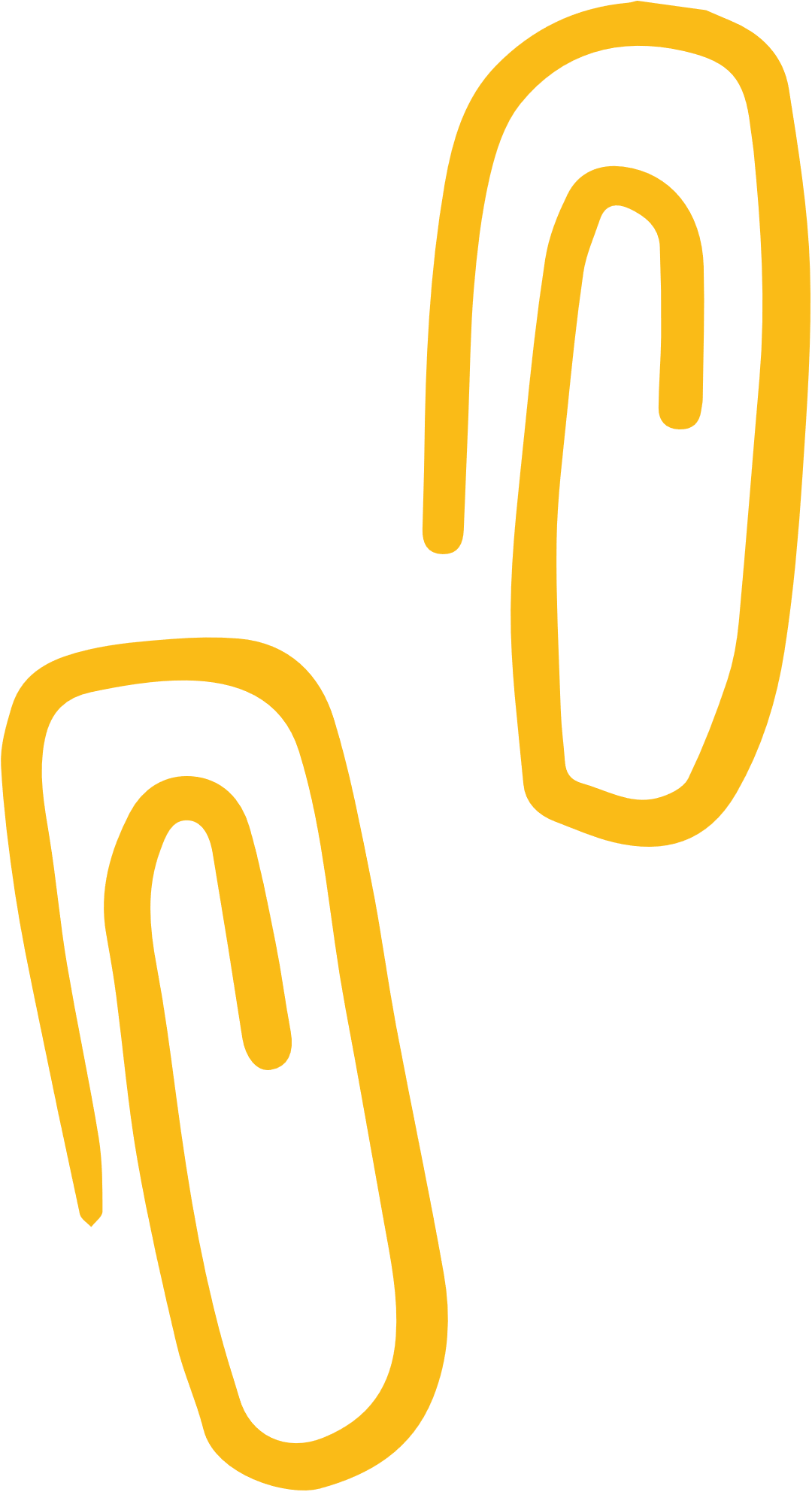 Giải
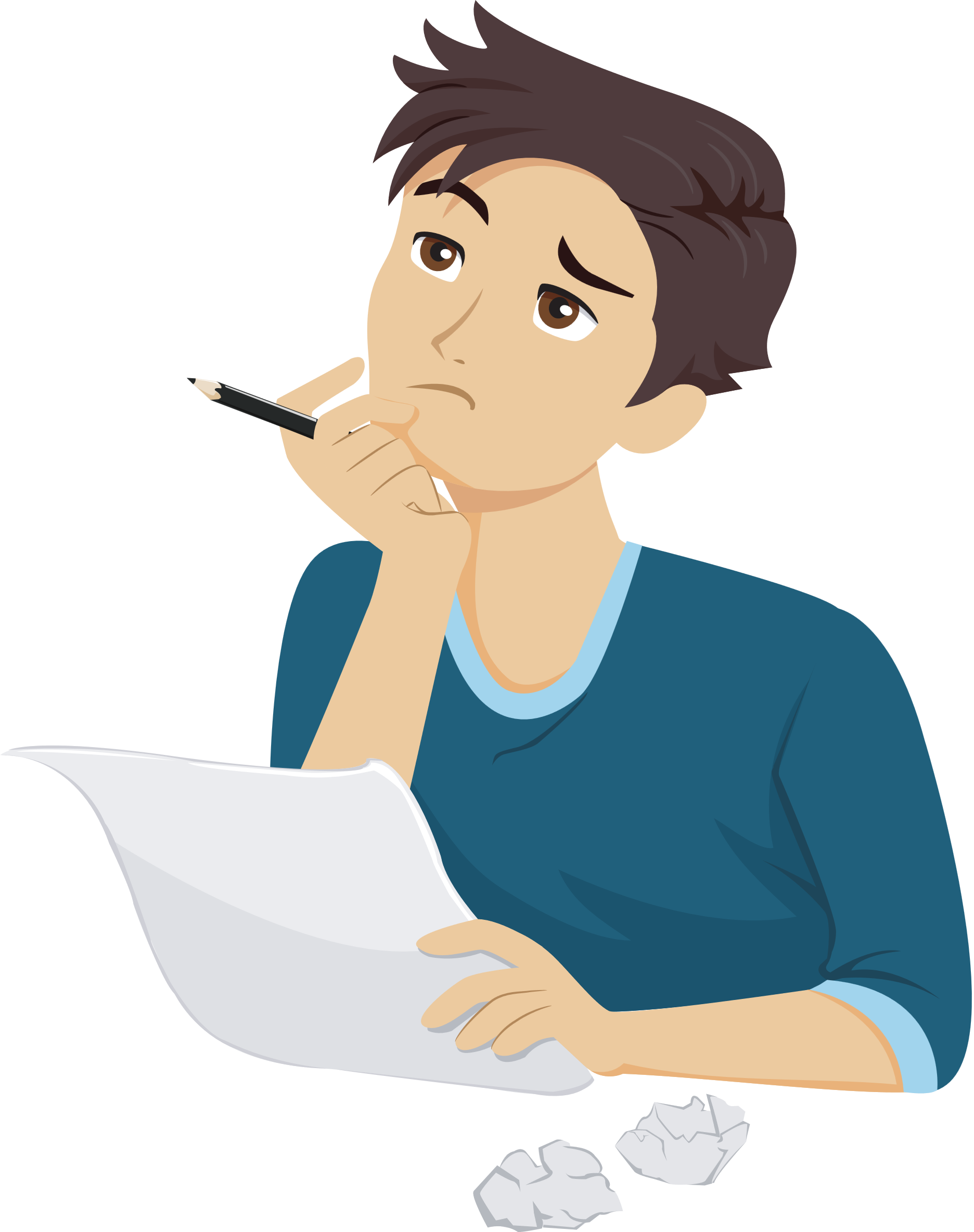 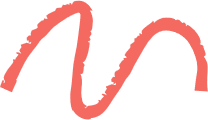 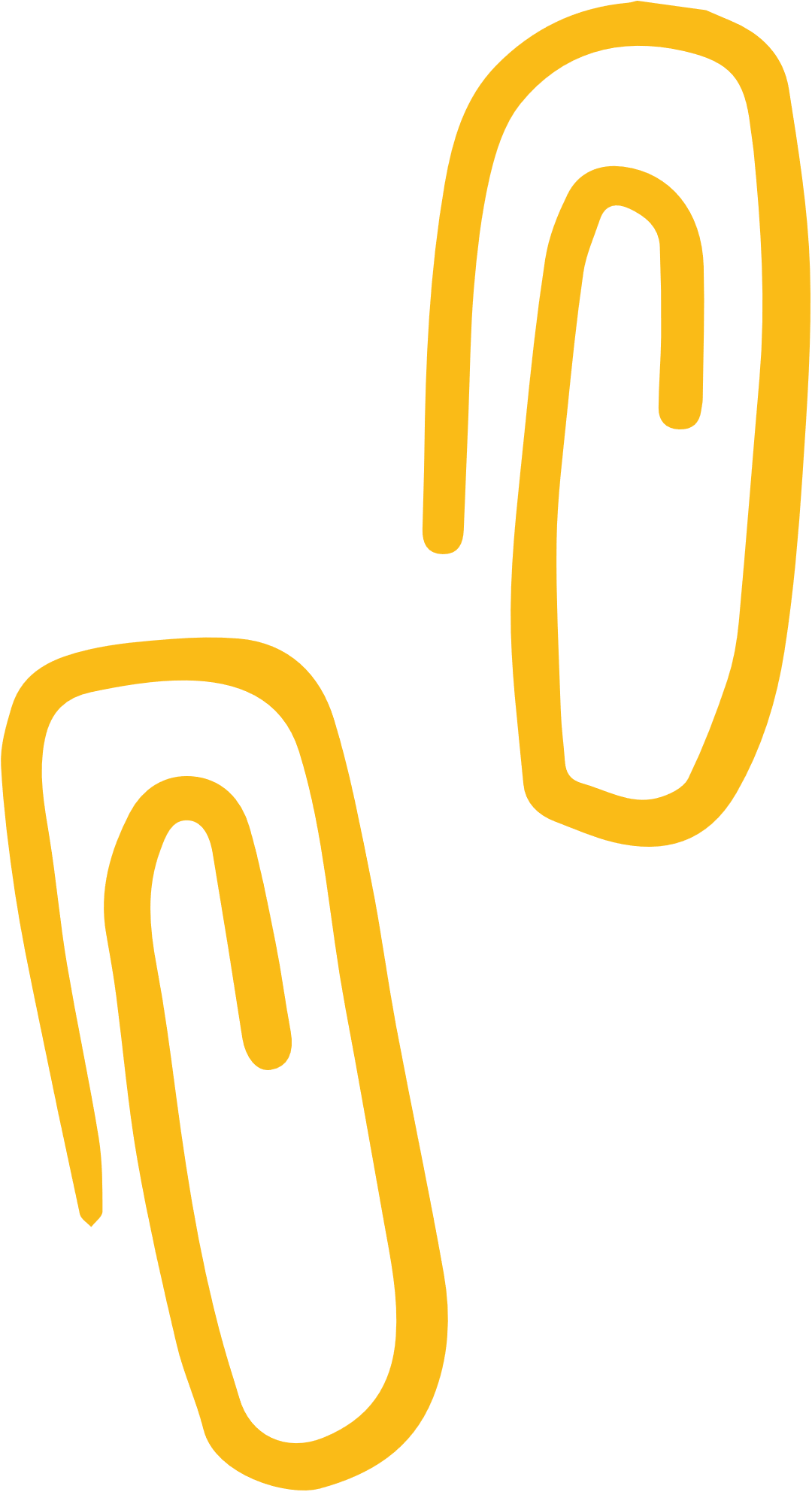 Giải
_
0
g)
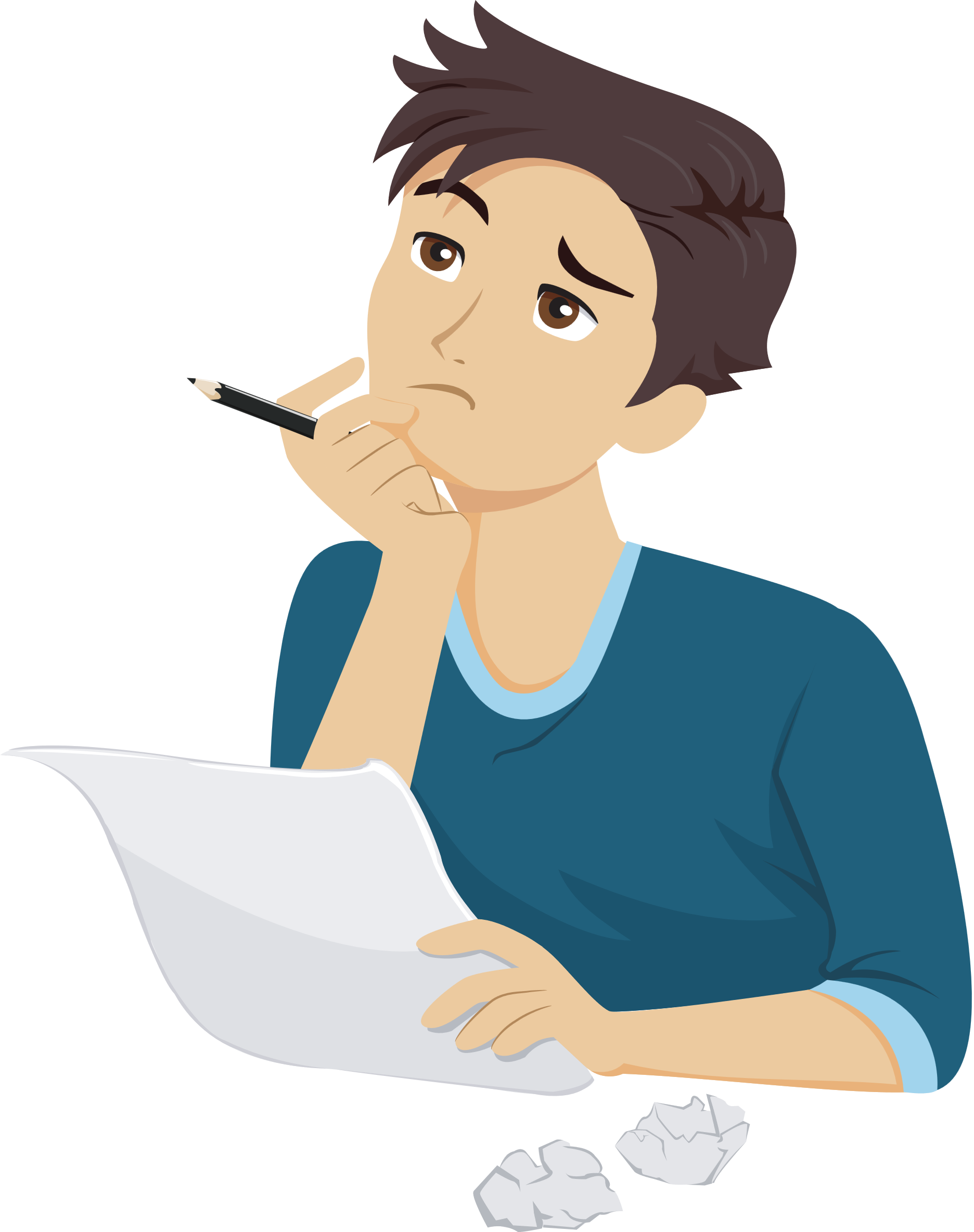 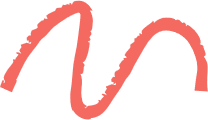 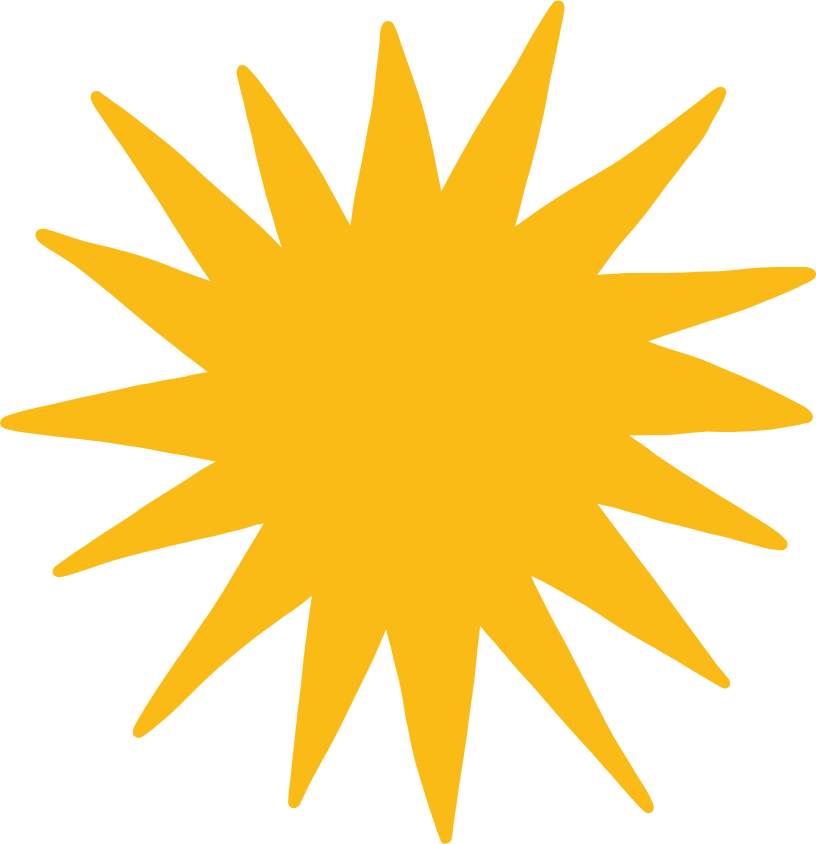 Bài 8. (SGK – trang 69)
Cho hai đa thức:
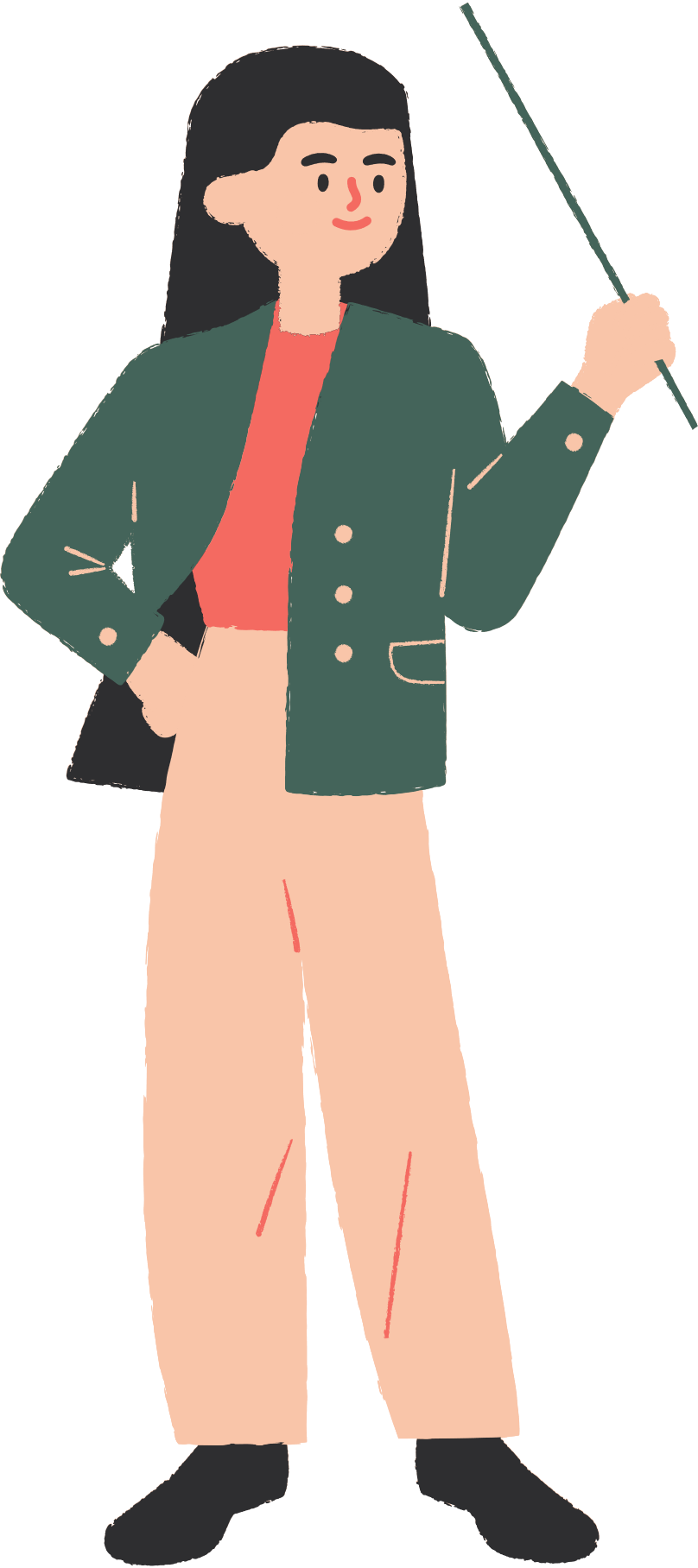 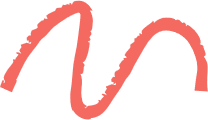 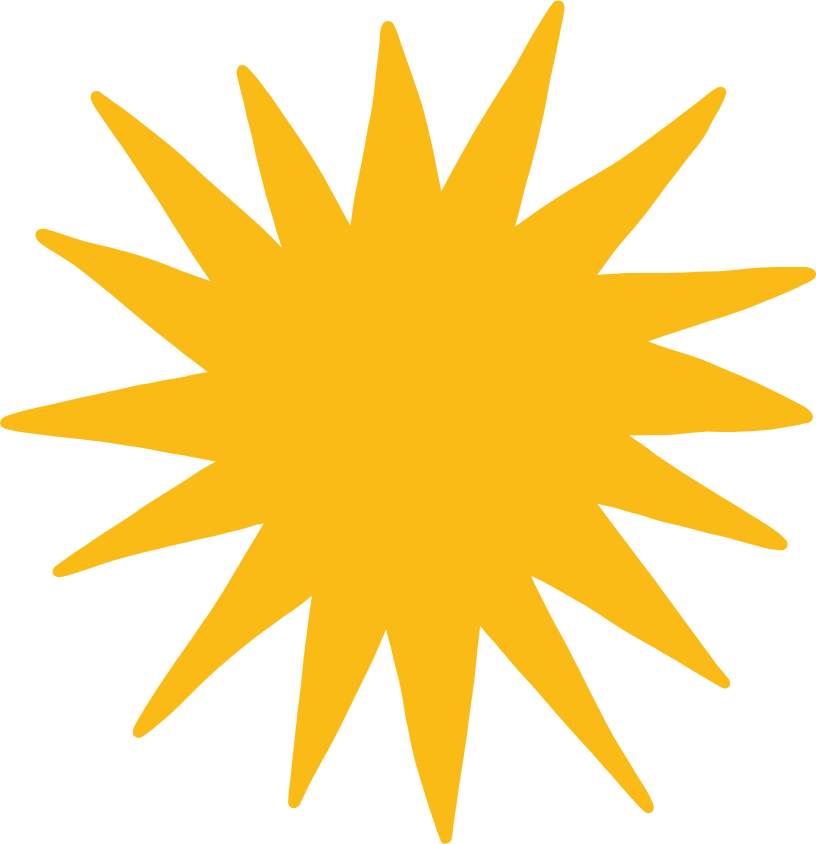 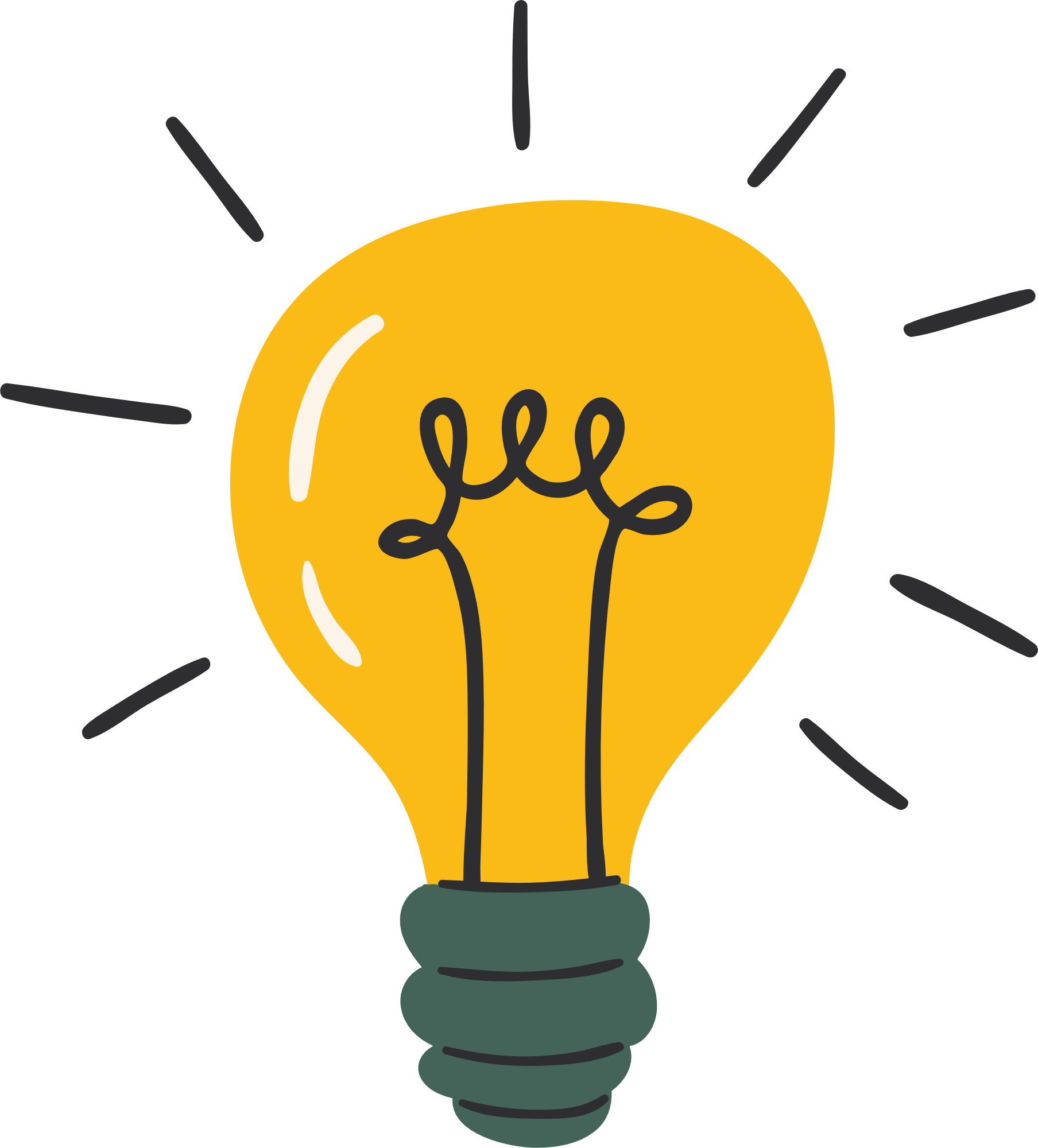 Giải
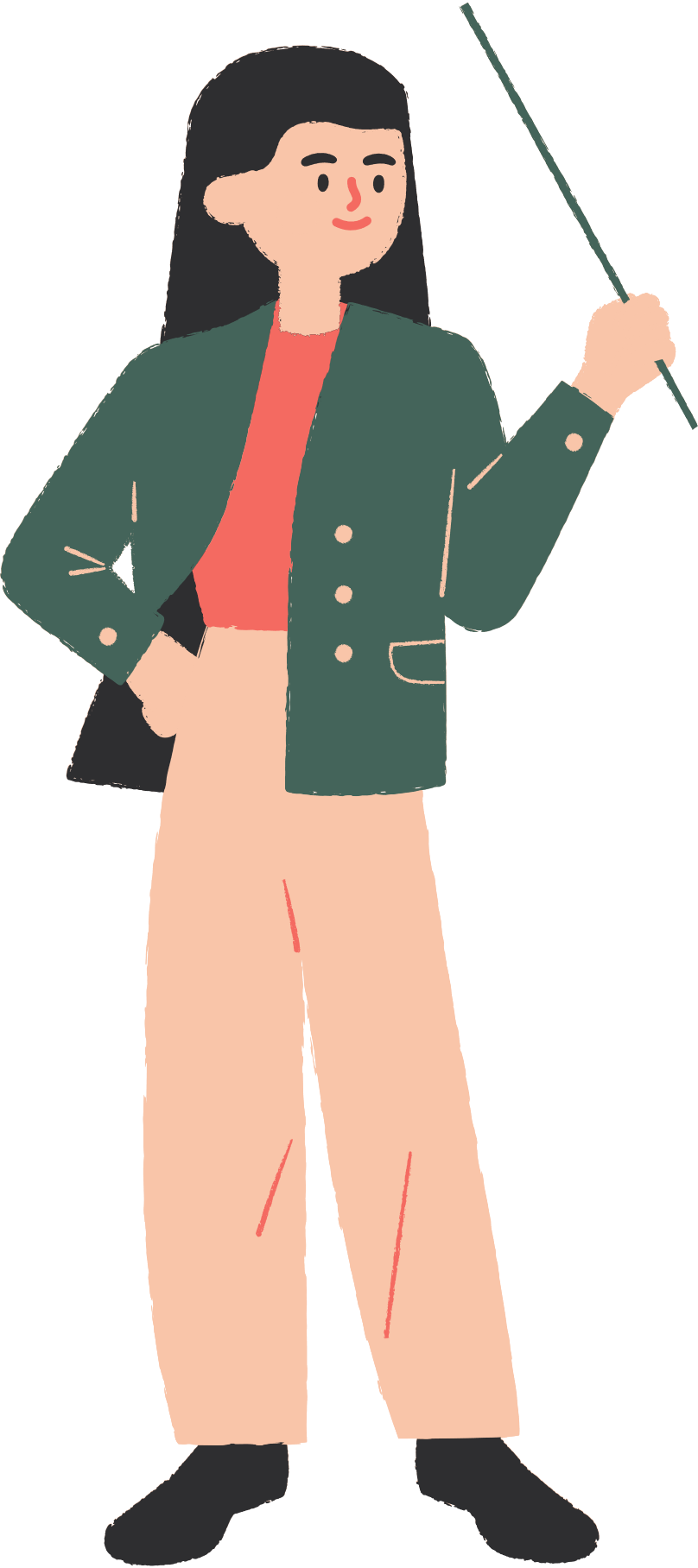 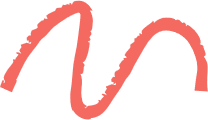 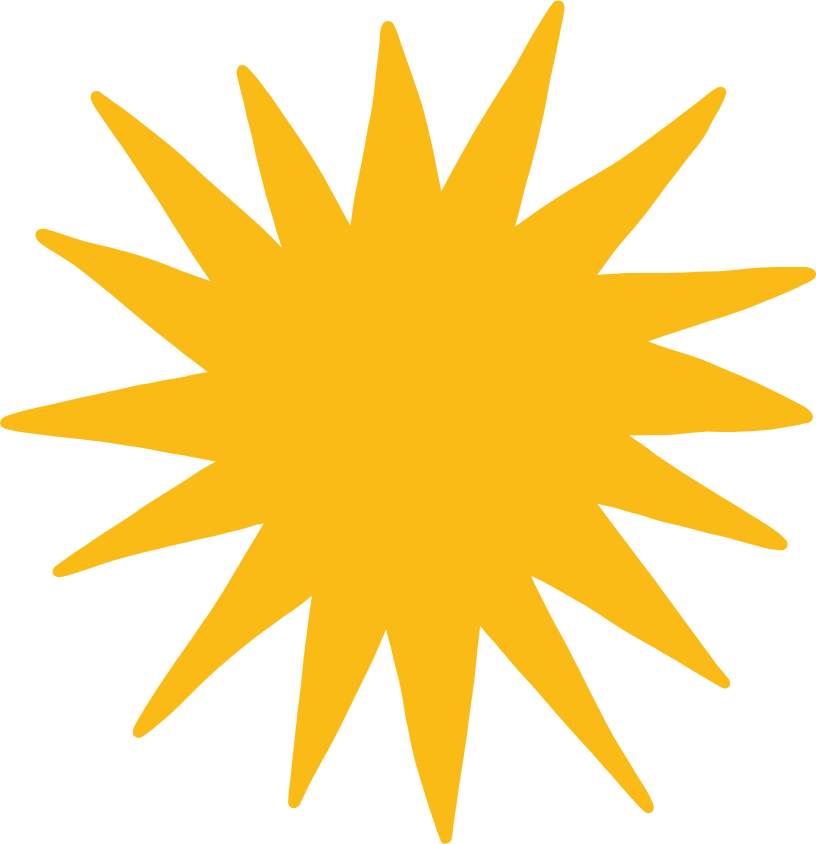 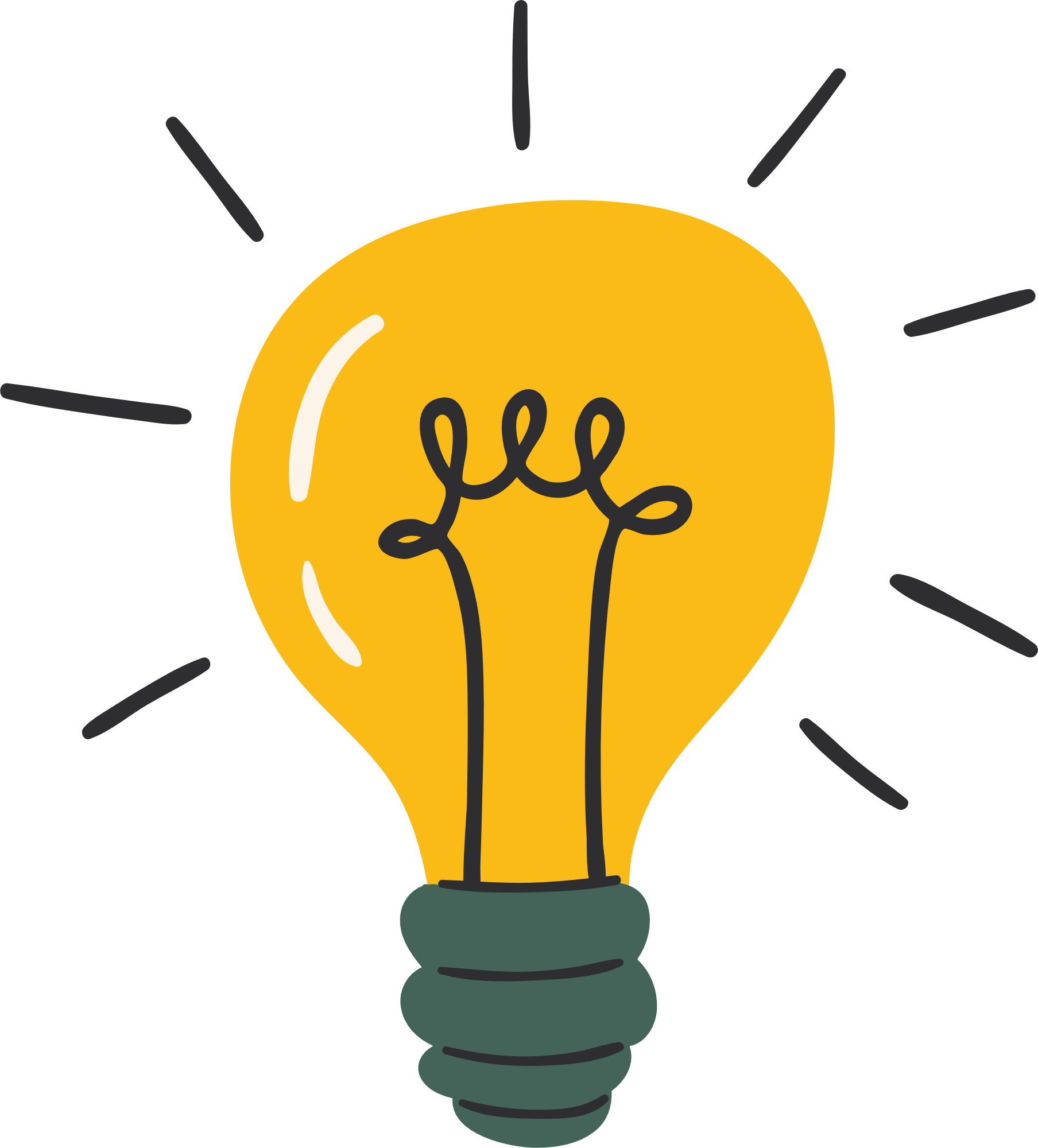 Giải
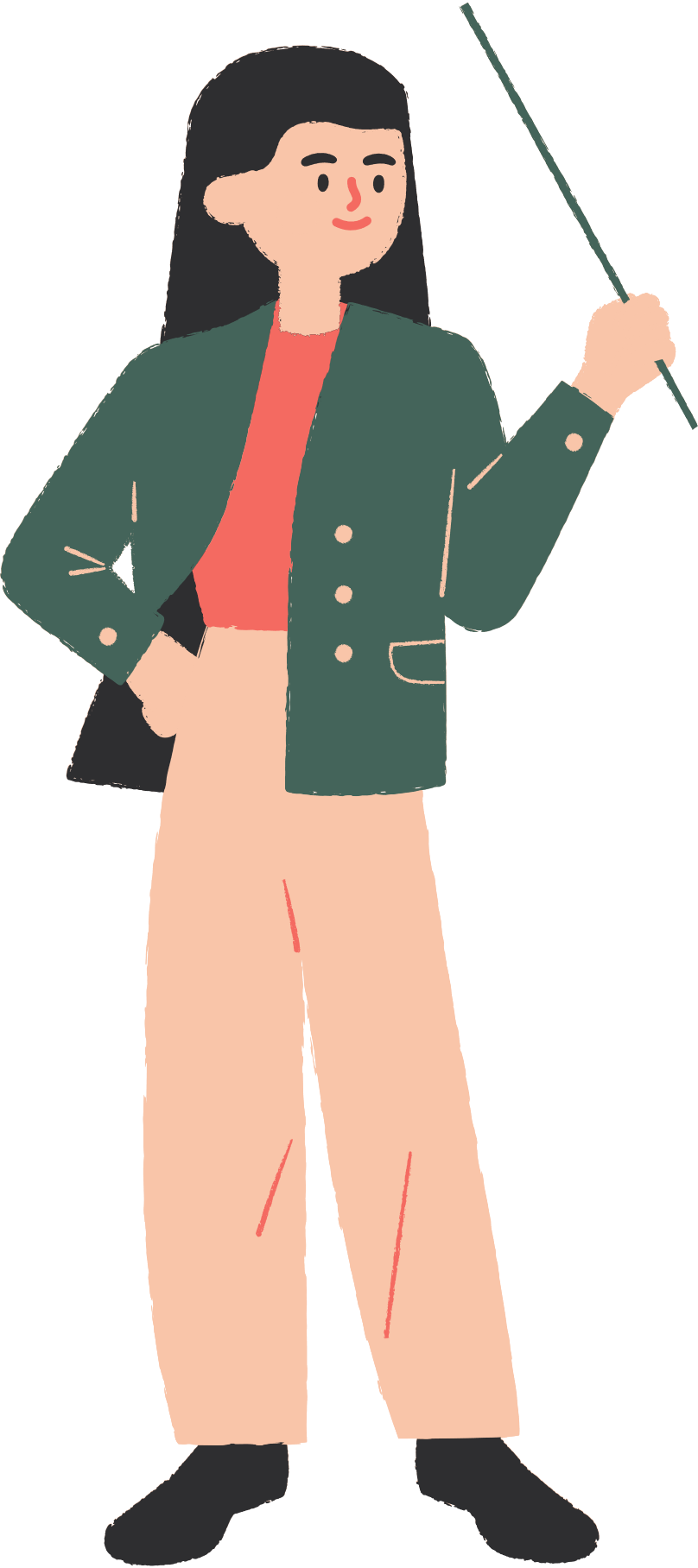 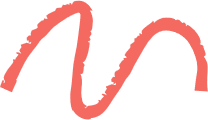 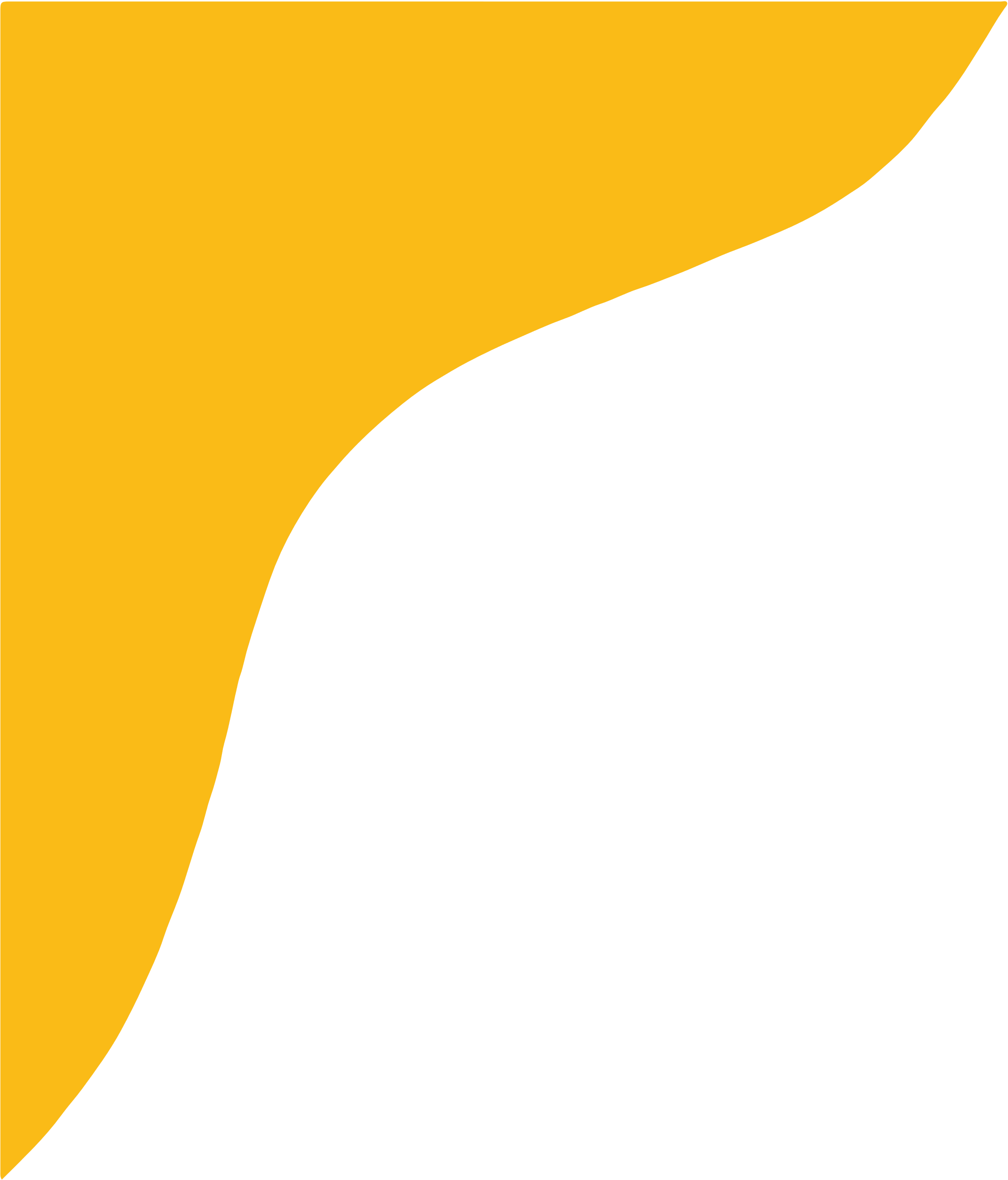 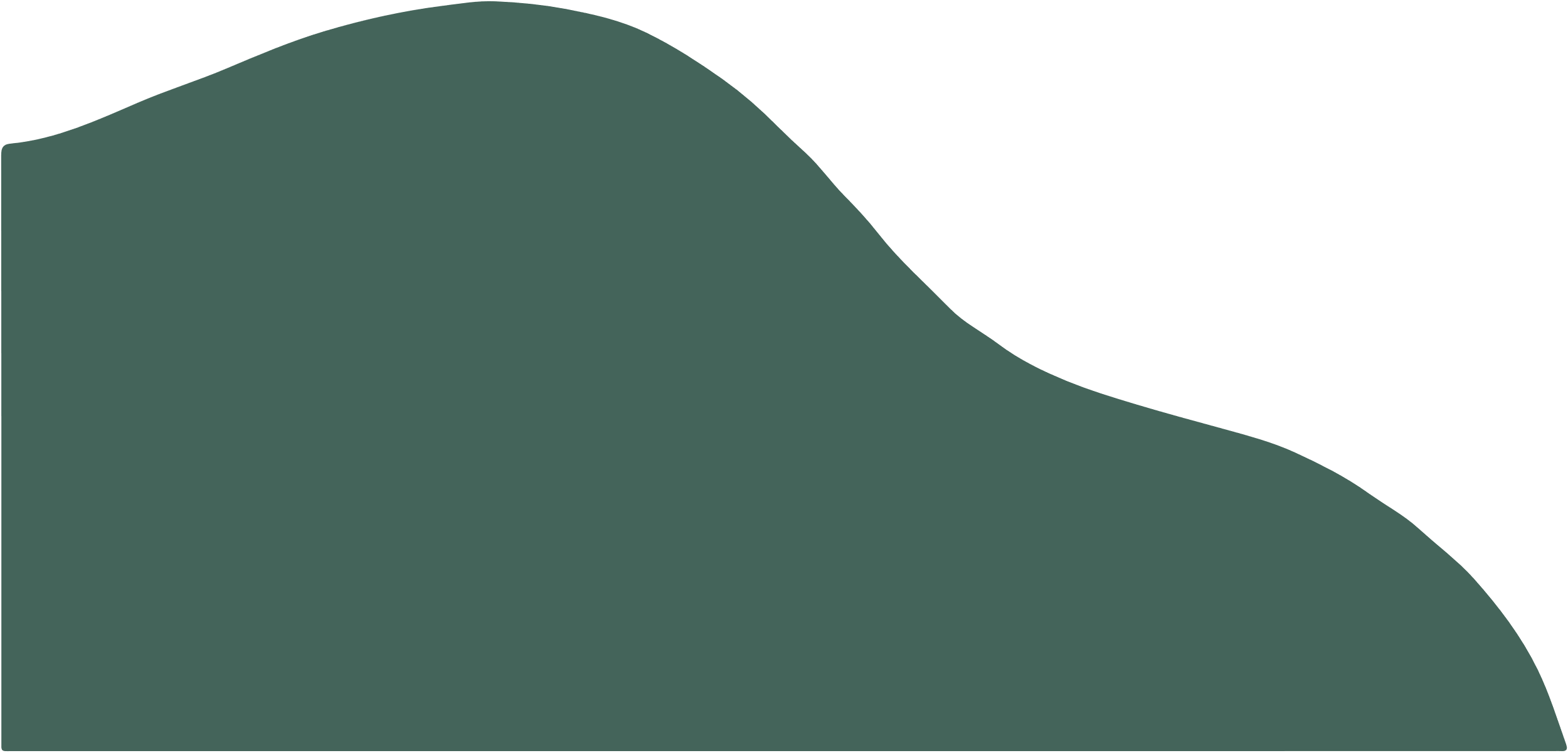 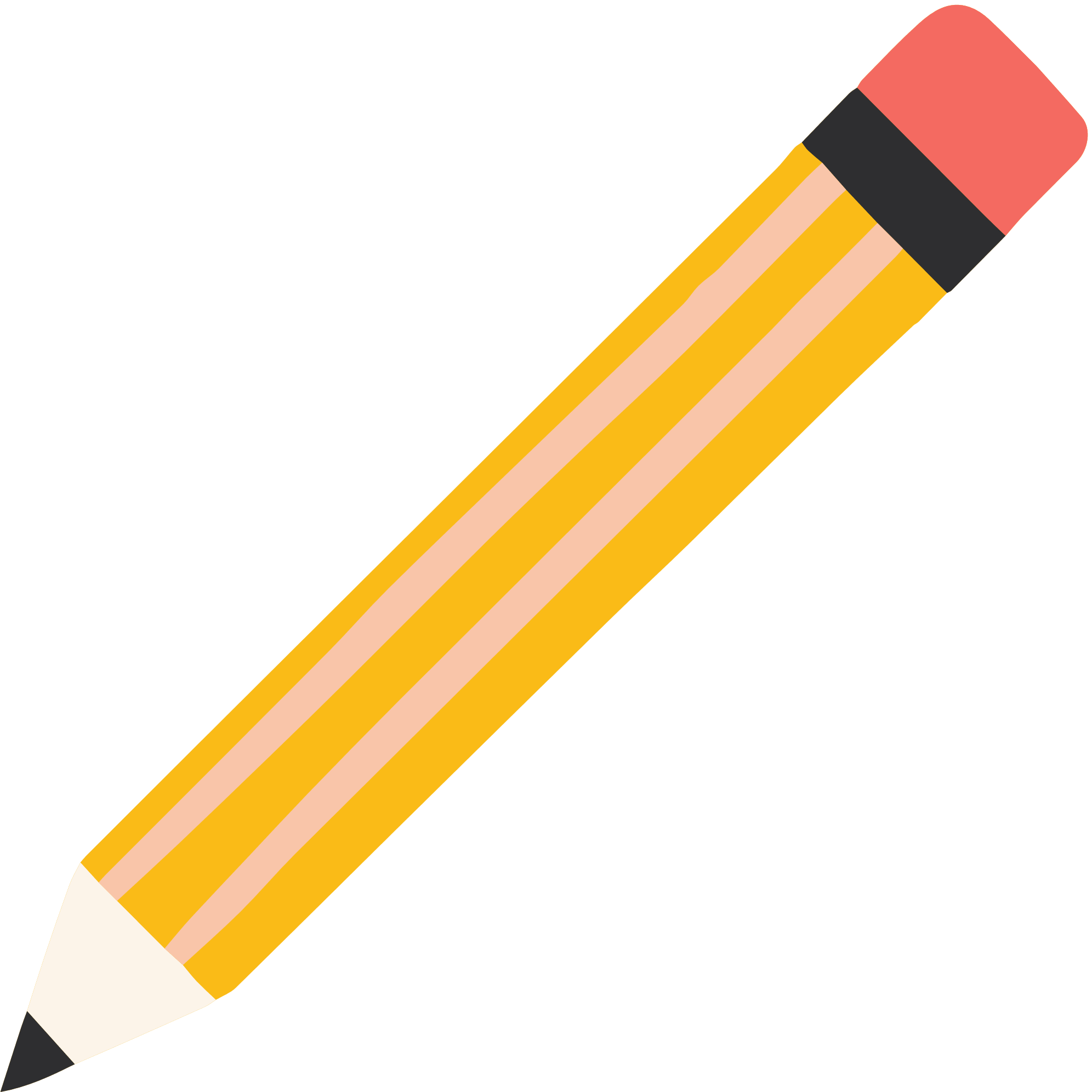 Bài 9. (SGK – trang 69)
_
0
Giải
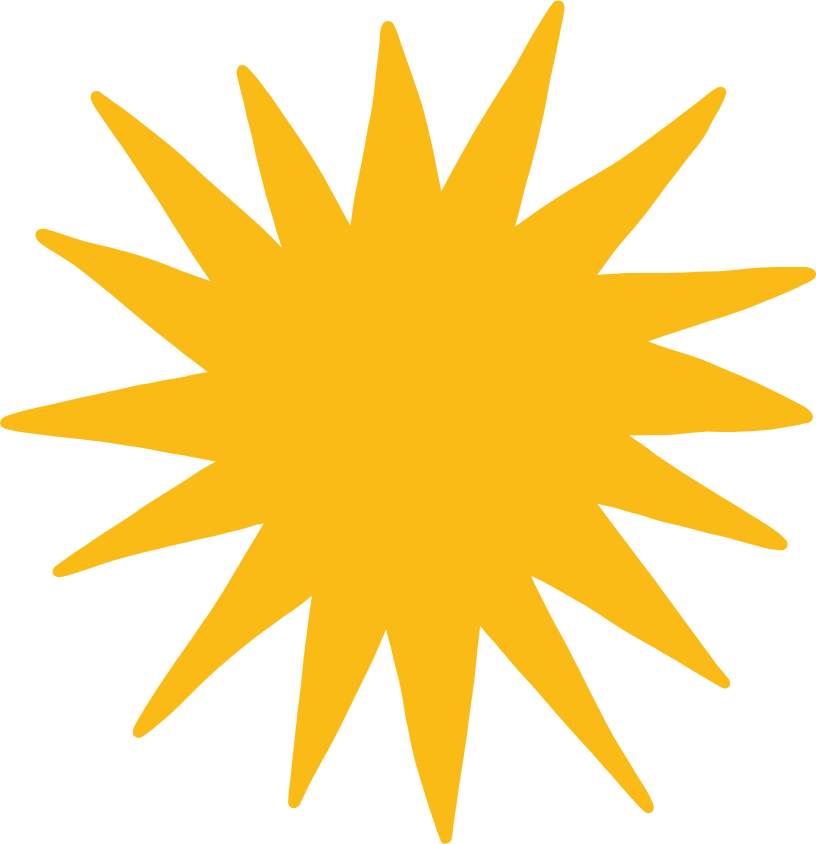 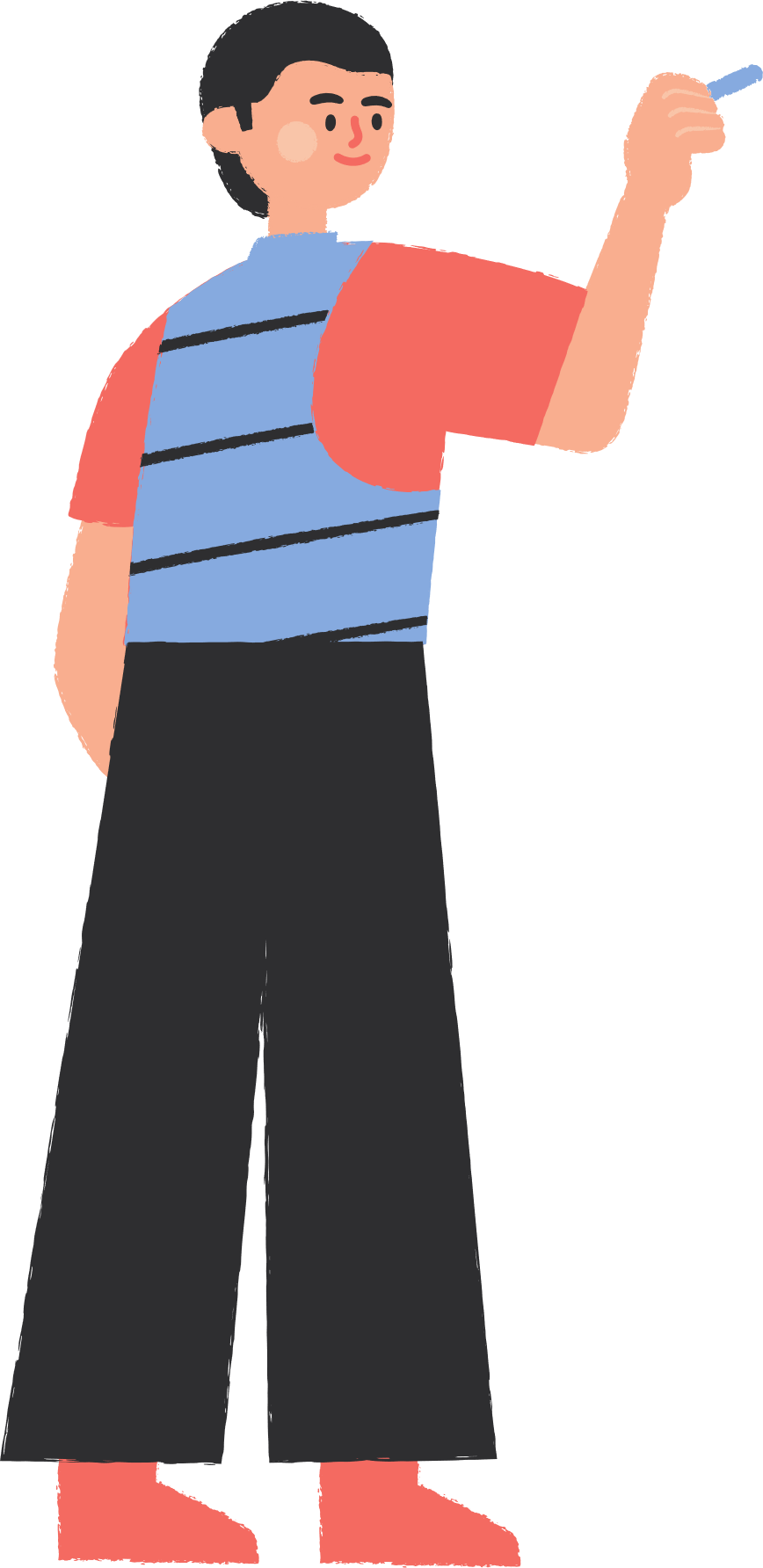 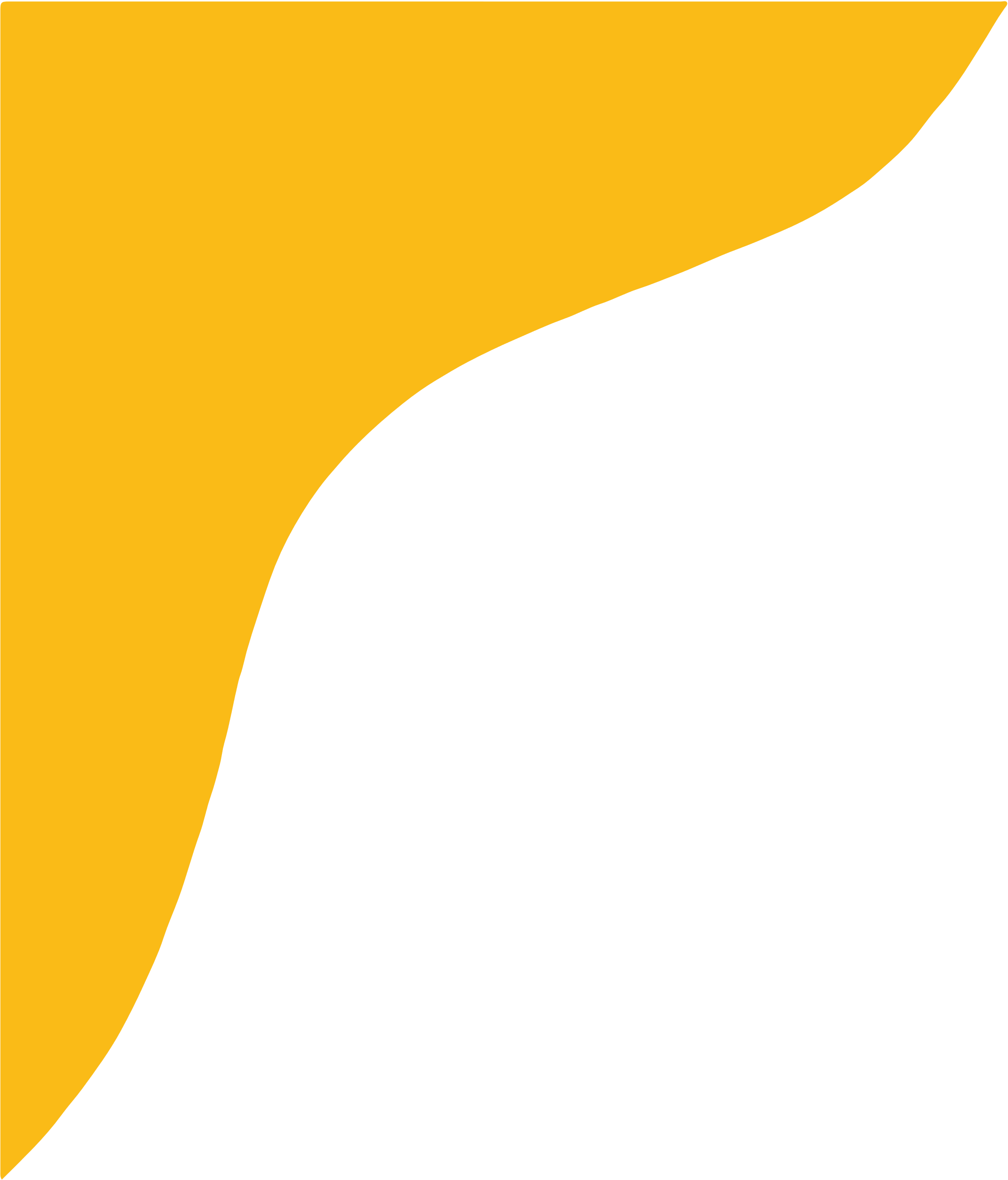 Bài10. (SGK – trang 69)
Nhân dịp lễ Giáng sinh, một cửa hàng bán quần áo trẻ em thông báo khi mua mỗi bộ quần áo sẽ được giảm giá 30% so với giá niêm yết. Giả sử giá niêm yết một bộ quần áo là x (đồng). Viết biểu thức tính số tiền phải trả khi mua loại quần áo đó với số lượng:
a) 1 bộ;				b) 3 bộ;					c) y bộ.
Giải
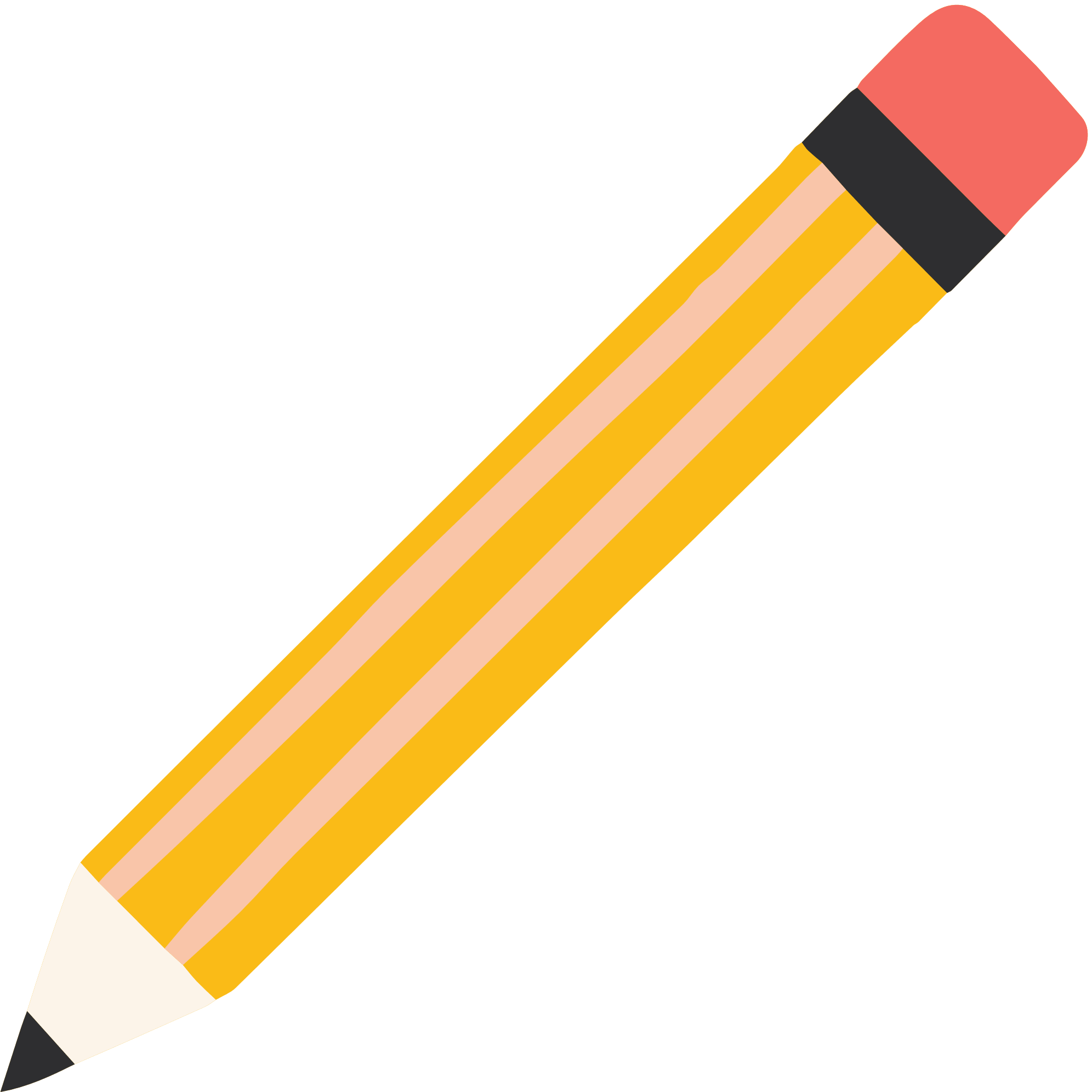 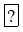 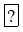 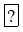 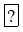 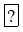 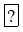 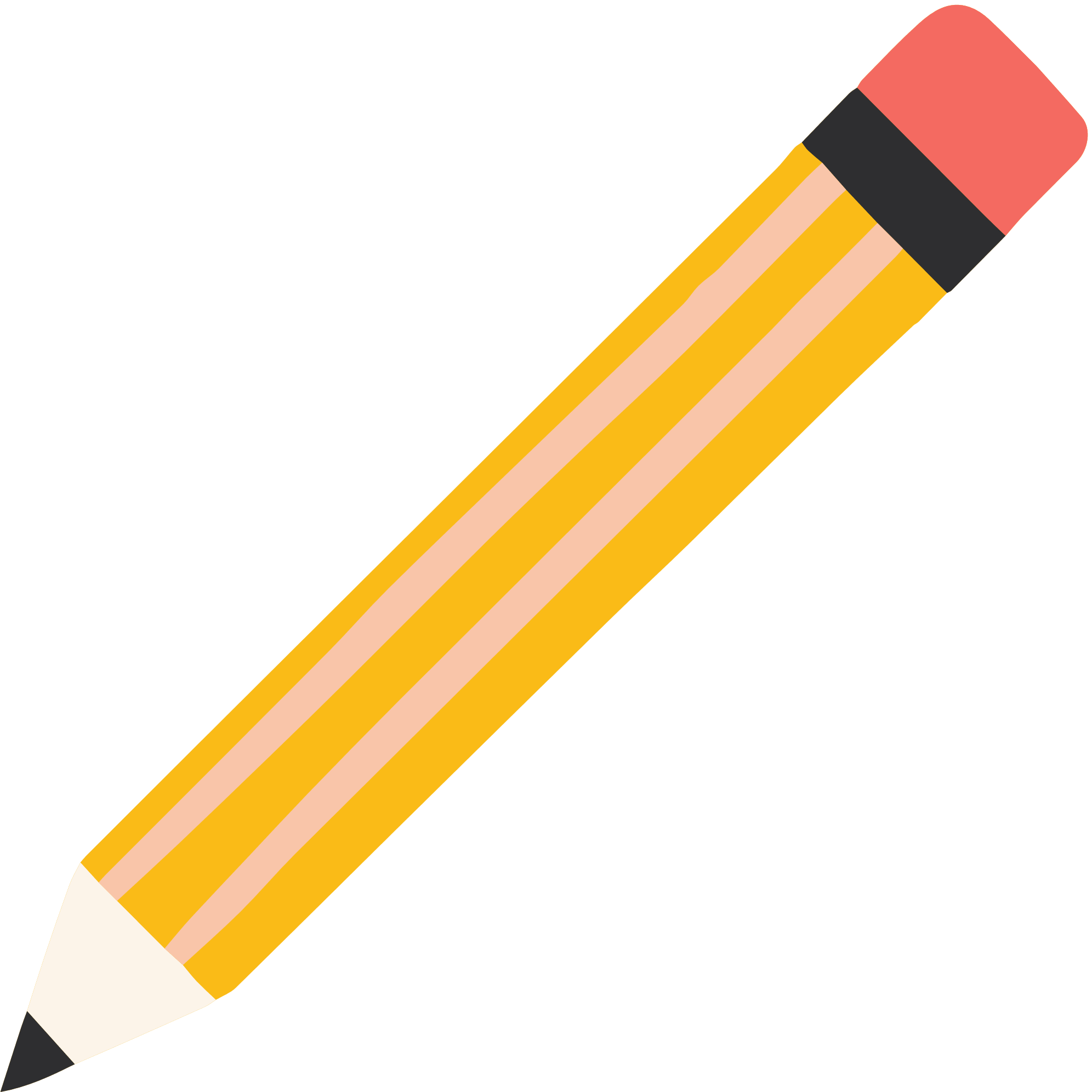 Bài 11. (SGK – trang 69)
Một doanh nghiệp kinh doanh cà phê cho biết: Sau khi rang xong, khối lượng cà phê giảm 12% so với trước khi rang.
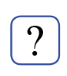 a) Tìm số thích hợp cho         ở bảng sau:
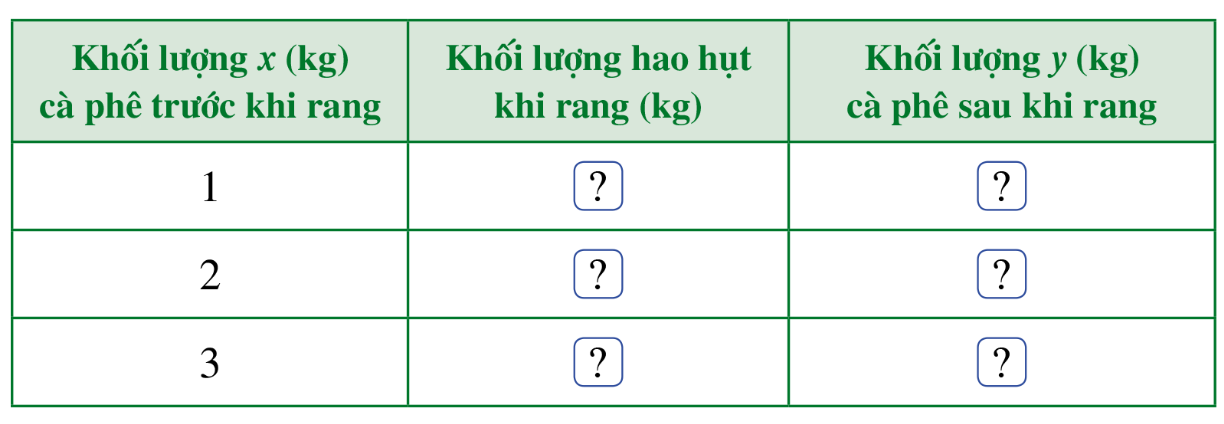 b) Tìm công thức chỉ mối liên hệ giữa x và y.
c) Để có được 2 tấn cà phê sau khi rang thì doanh nghiệp đó cần sử dụng bao nhiêu tấn cà phê trước khi rang?
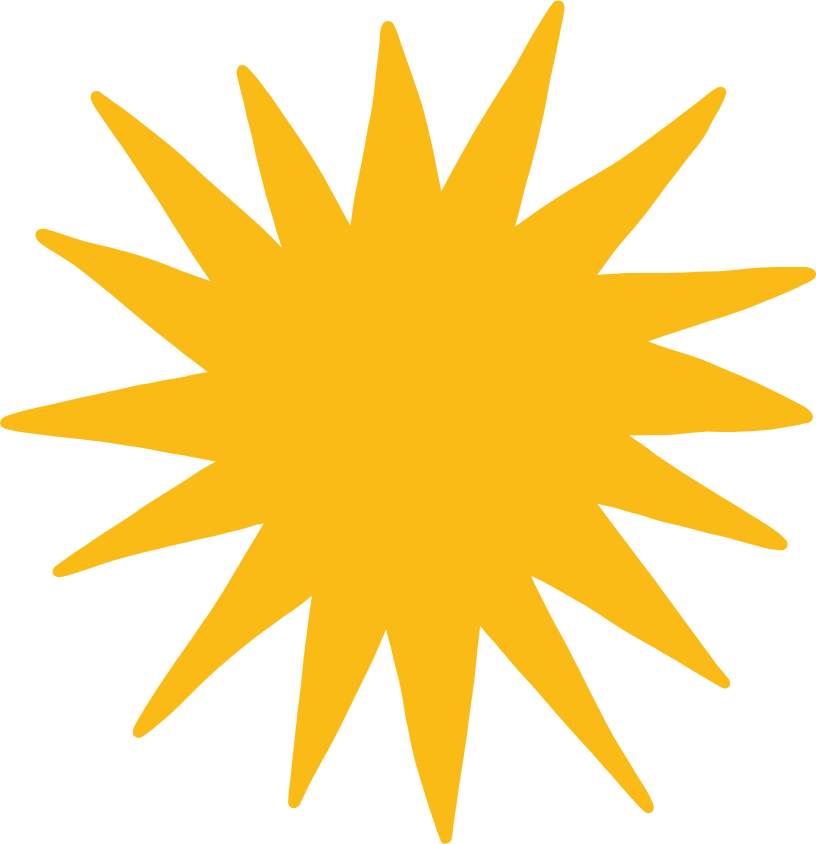 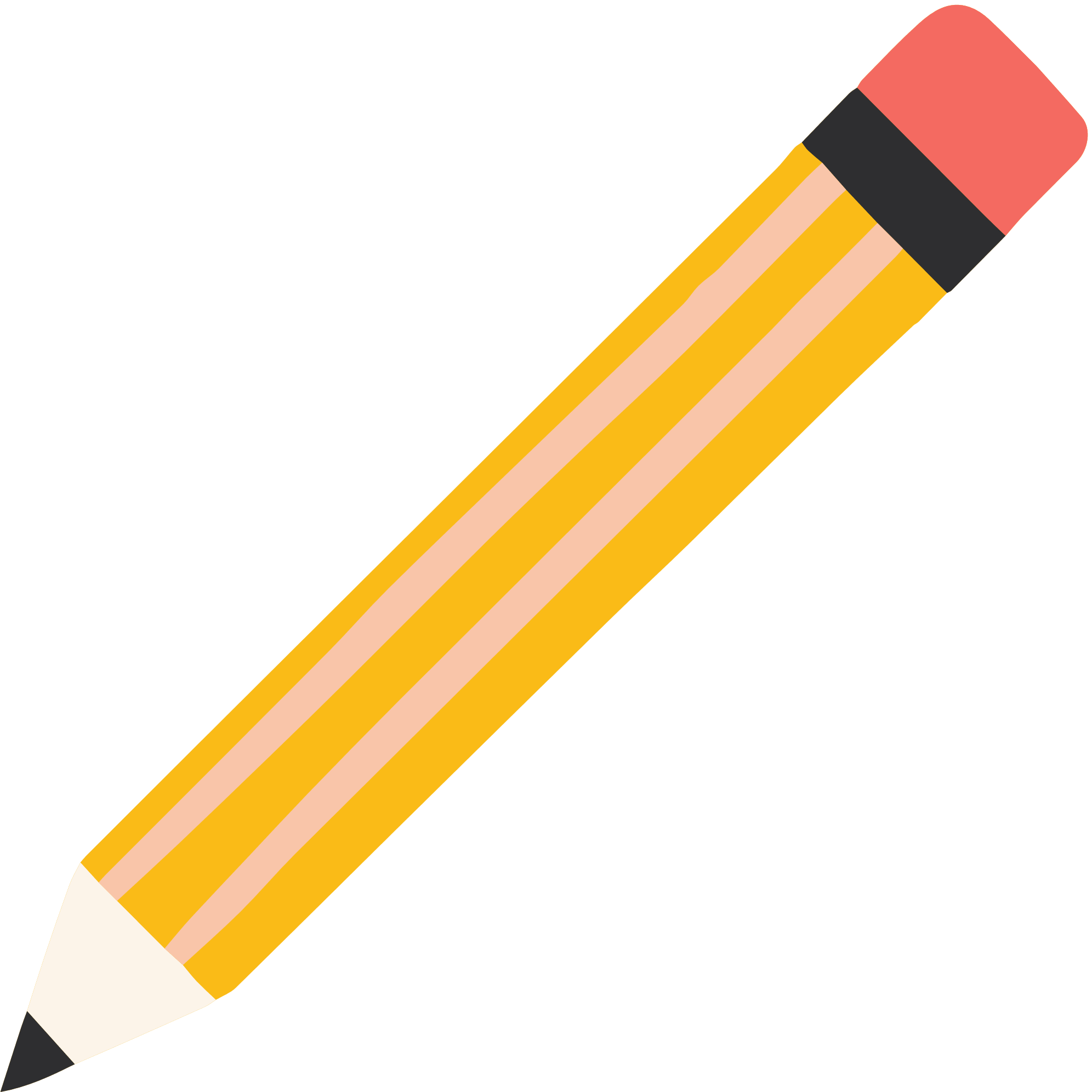 Giải
Sau khi rang xong, khối lượng cà phê giảm 12% so với trước khi rang nên khối lượng cà phê sau khi rang bằng 100% - 12% = 88% khối lượng cà phê ban đầu.
a) Nếu khối lượng cà phê trước khi rang là 1 kg thì khối lượng hao hụt khi rang là: 1.12% = 0,12 kg; khối lượng cà phê sau khi rang là   1 - 0,12 = 0,88 kg
 Tương tự với các số liệu x khác.
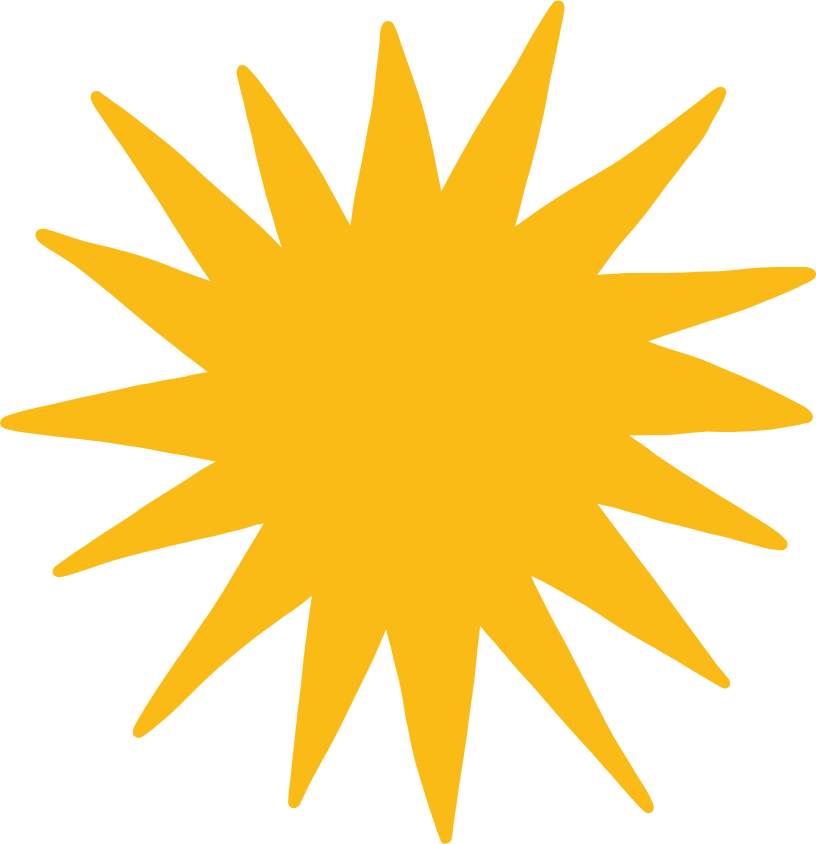 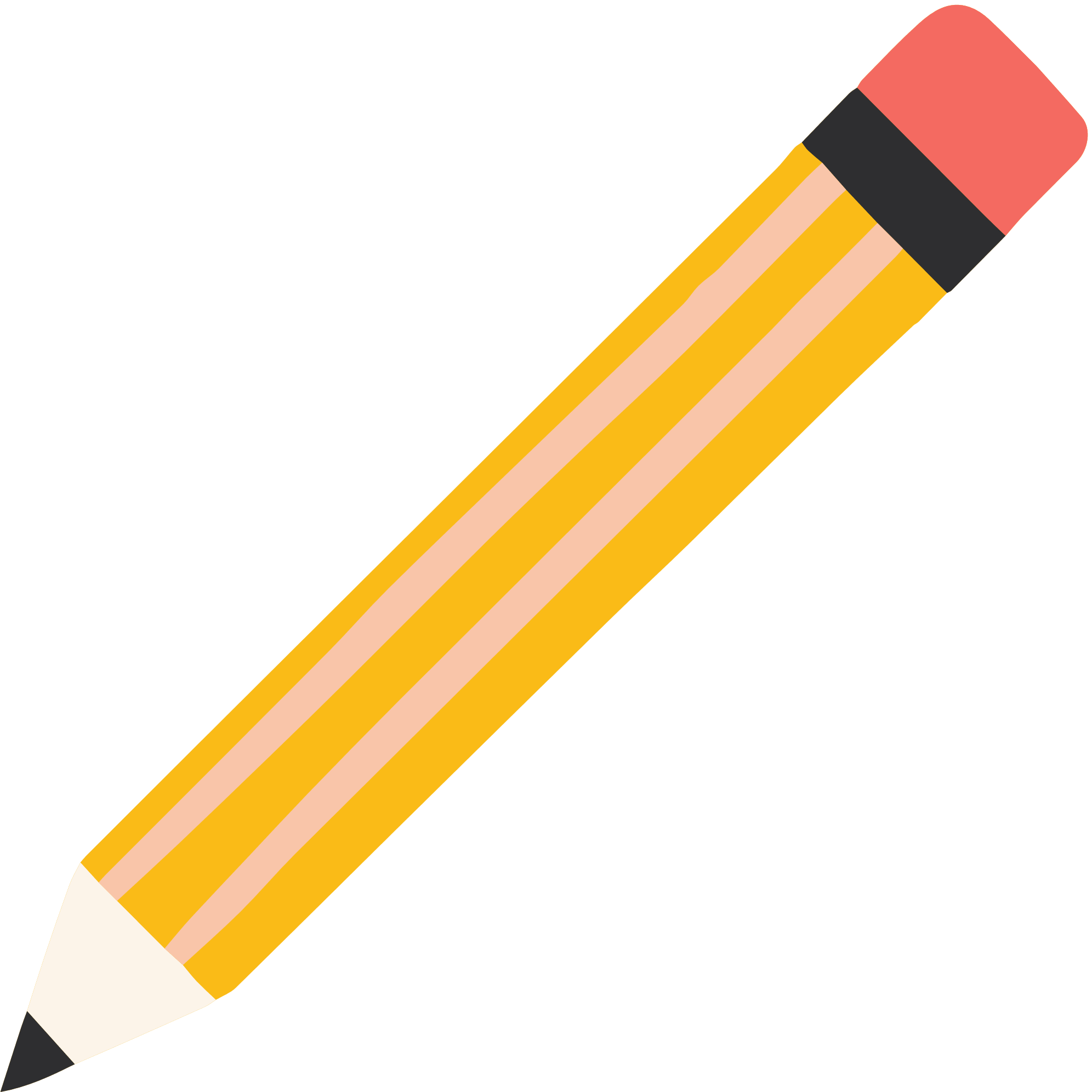 Giải
a) Ta có bảng sau:
b) Khối lượng cà phê sau khi rang bằng 88% khối lượng cà phê ban đầu nên y = 88%x.
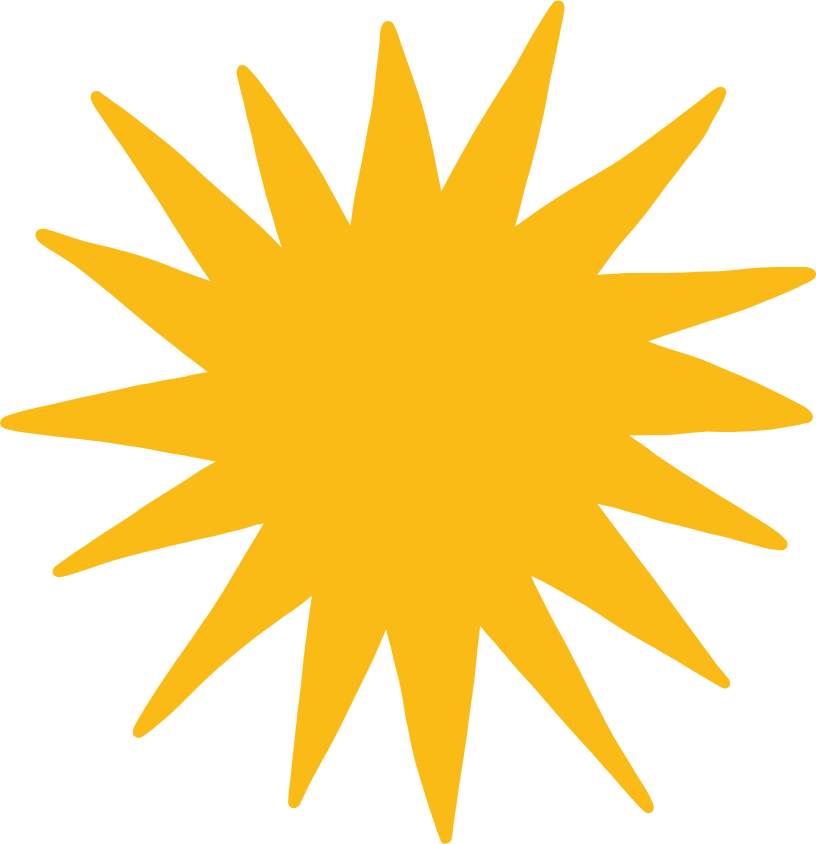 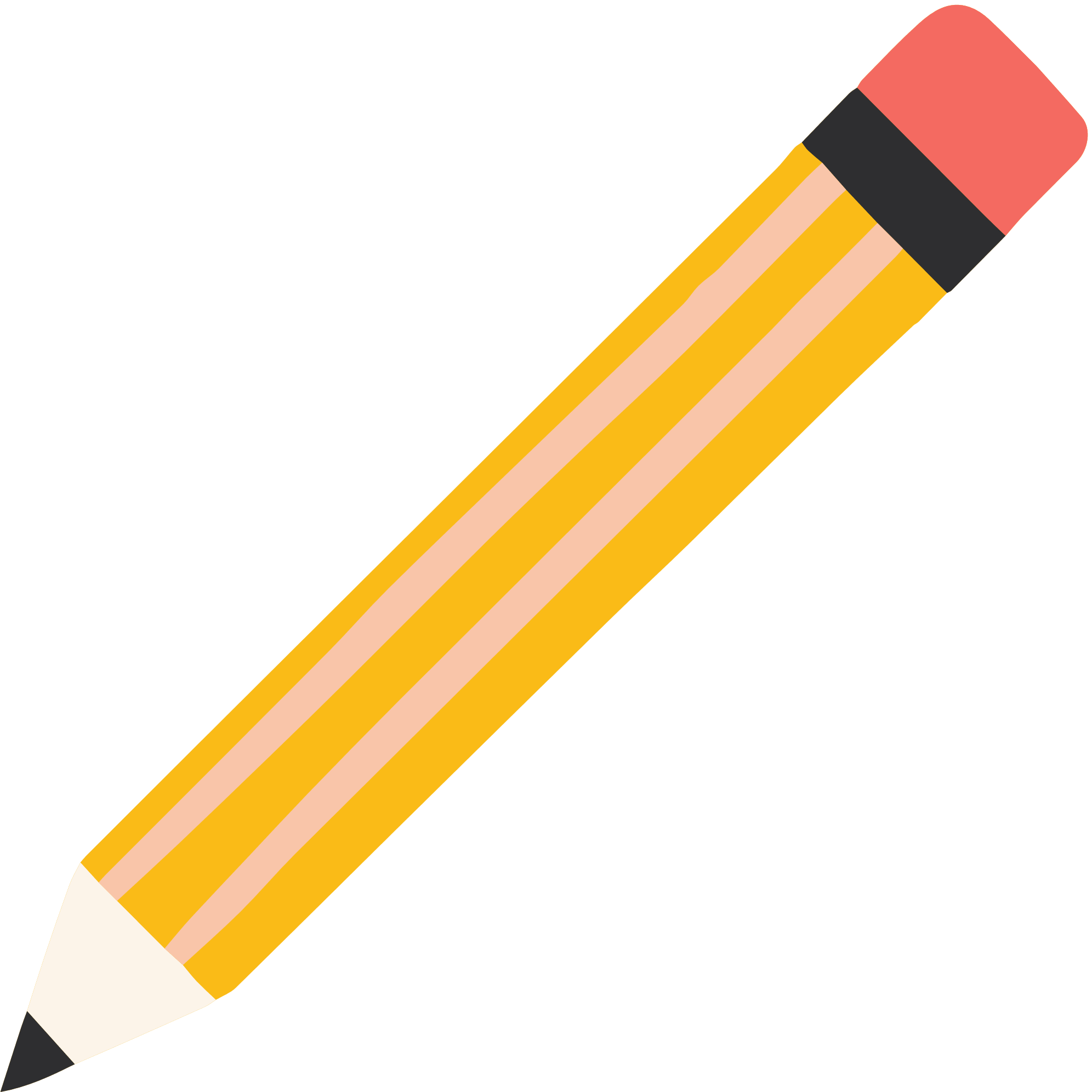 Giải
c) Để có được 2 tấn cà phê sau khi rang thì doanh nghiệp đó cần sử dụng:


Vậy cần khoảng 2,27 tấn cà phê trước khi rang để thu được 2 tấn cà phê sau khi rang.
(tấn).
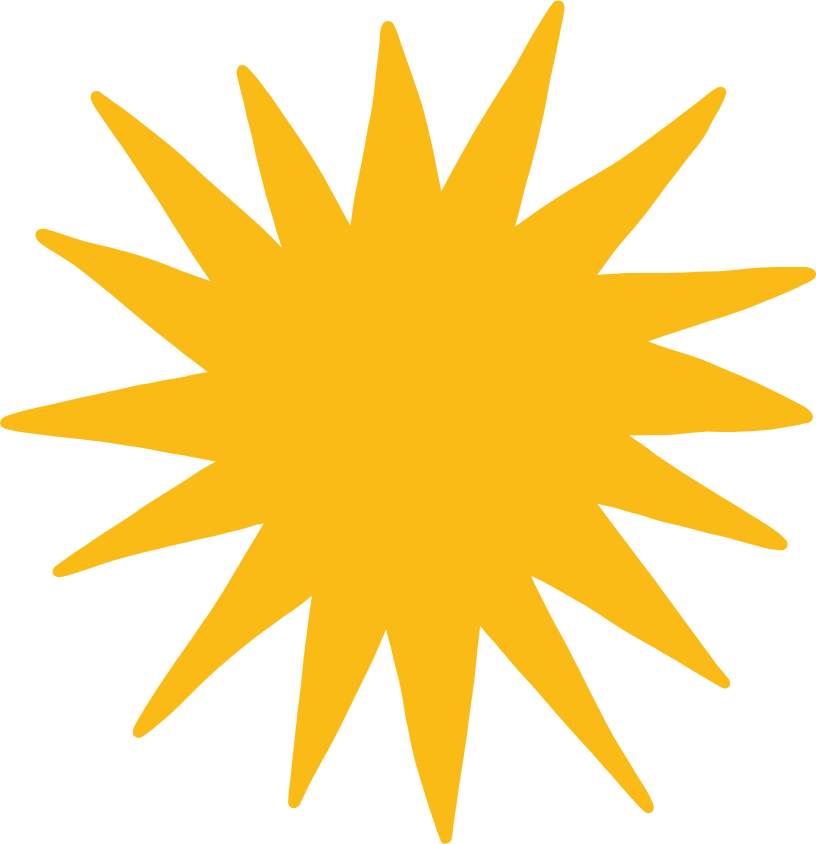 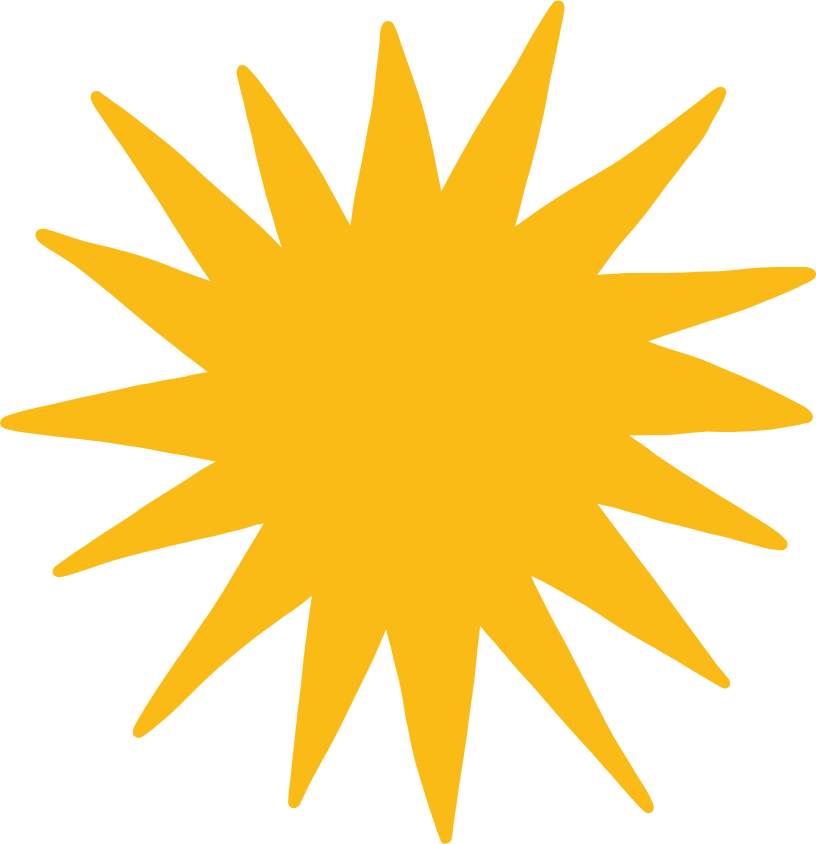 Bài 12. (SGK – trang 69)
Giải
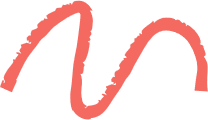 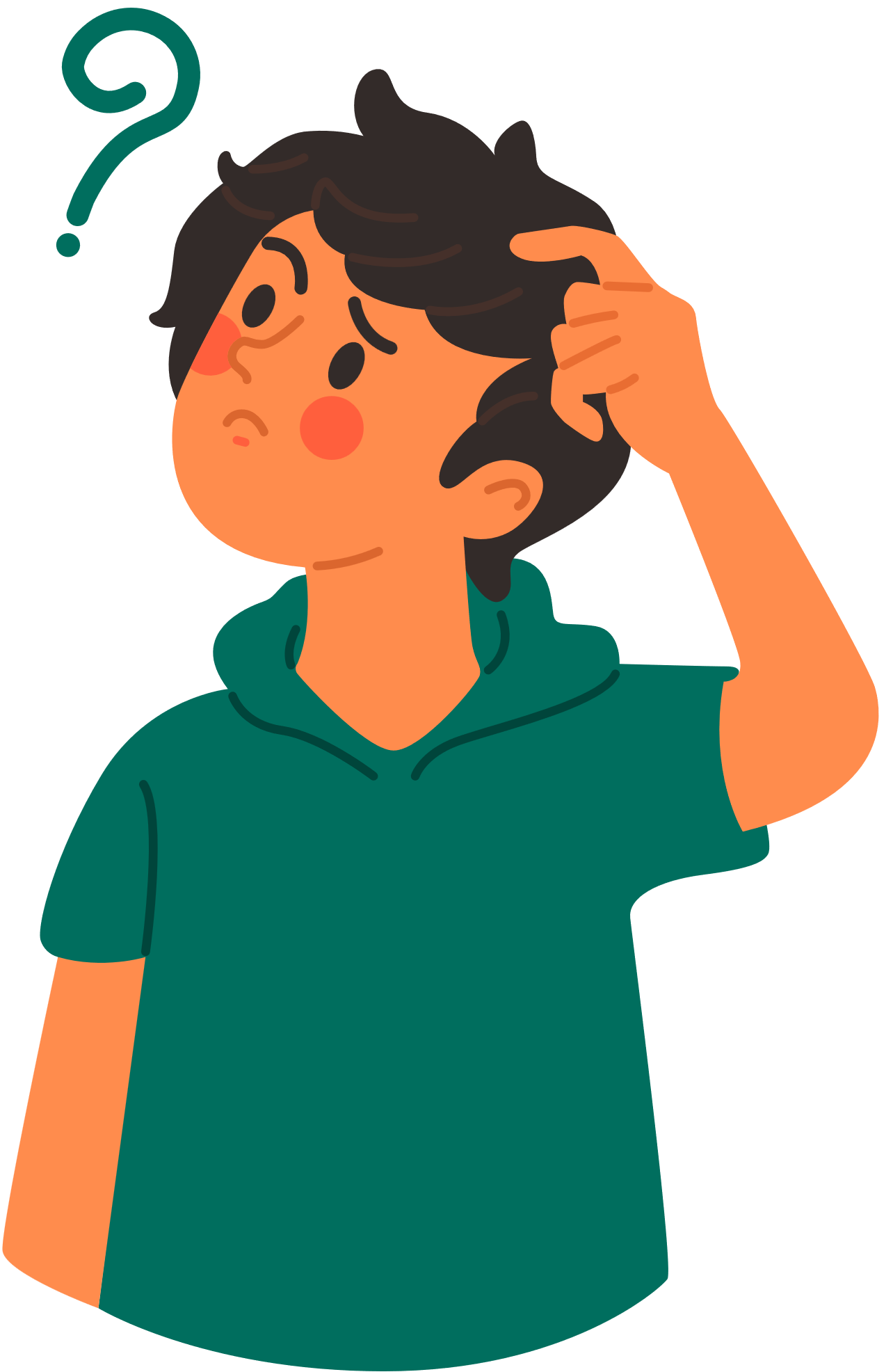 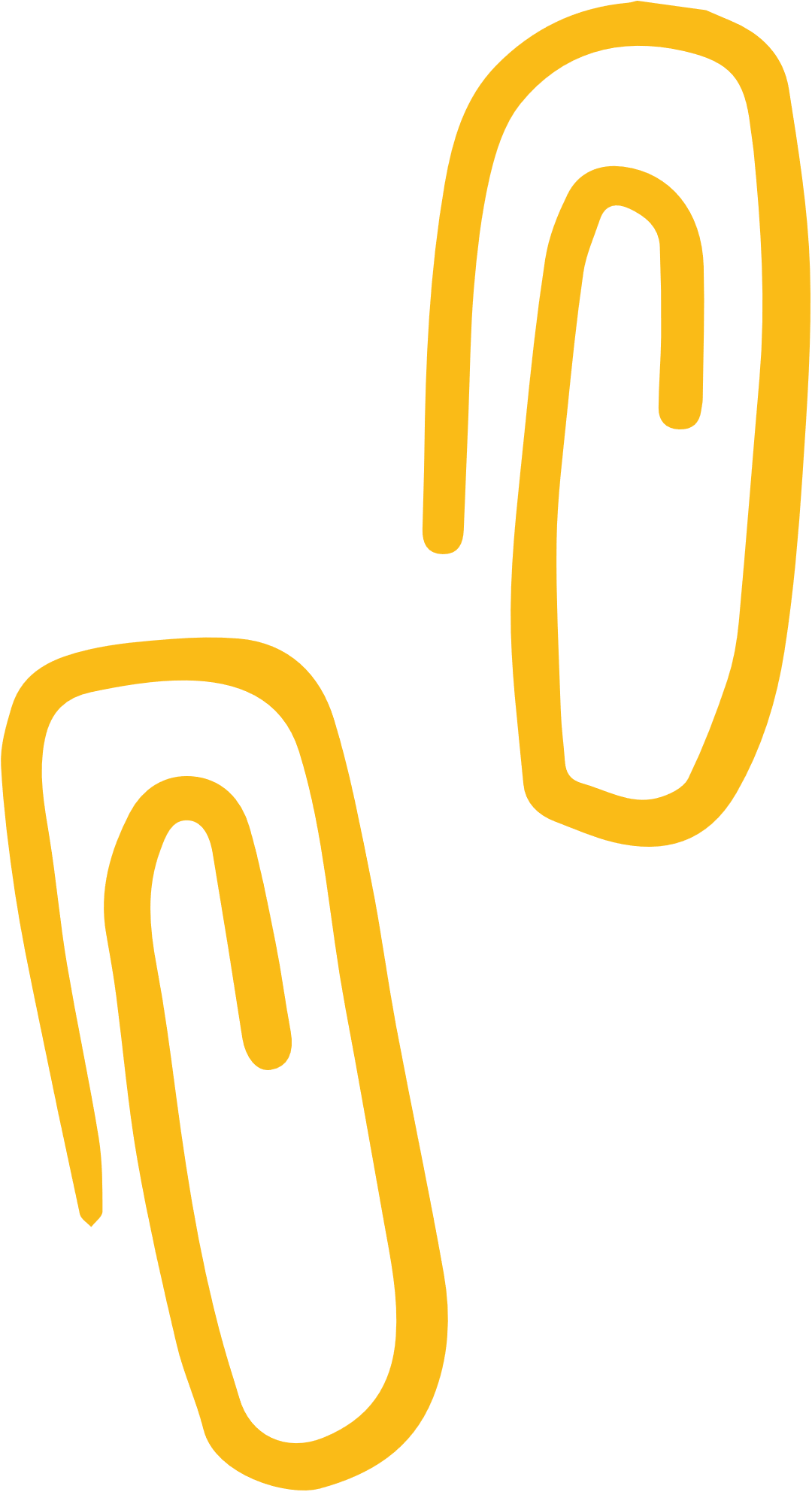 Bài 13. (SGK – trang 69)
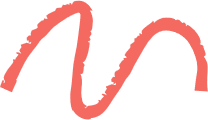 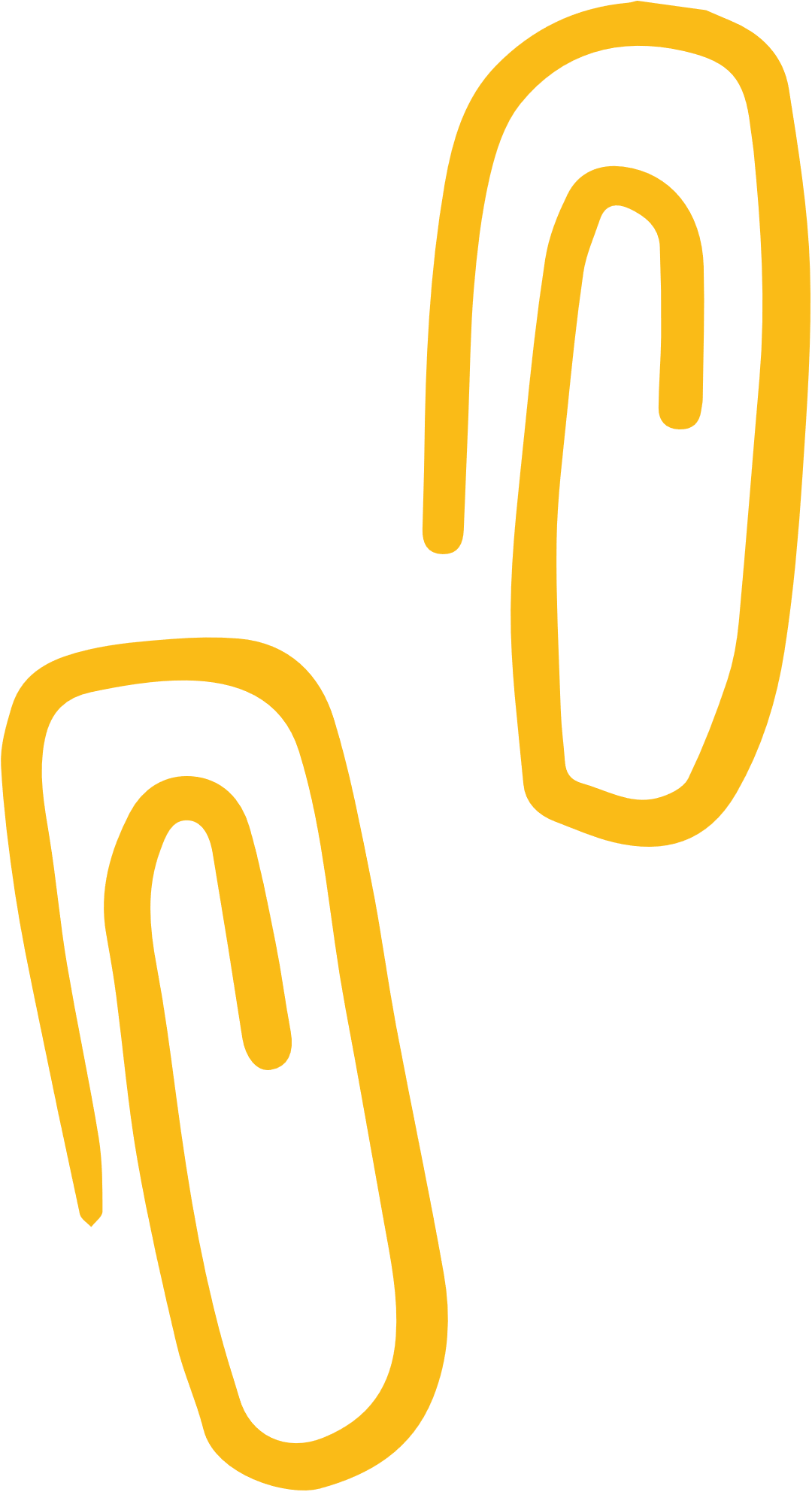 Giải
a) Số tiền giảm giá khi có thêm x khách tham quan là: 10x (nghìn đồng).
    Số tiền mỗi người cần trả khi được giảm giá là: 900 - 10x (nghìn đồng).
    Tổng số khách tham quan là x + 50 nên số tiền công ty thu được là 
 (x + 50)(900 - 10x)    (nghìn đồng)
b) Cả 2 xe ô tô đều chở tối đa khách nên tổng số khách tham quan là
 35 . 2 = 70 khách
Khi đó có thêm 20 khách so với 50 khách ban đầu.
Khi đó mỗi người trong đoàn được giảm 10 . 20 = 200 (nghìn đồng).
Do đó số tiền mỗi người cần trả sau khi đã được giảm giá là
 900 - 200 = 700 (nghìn đồng).
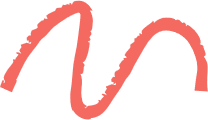 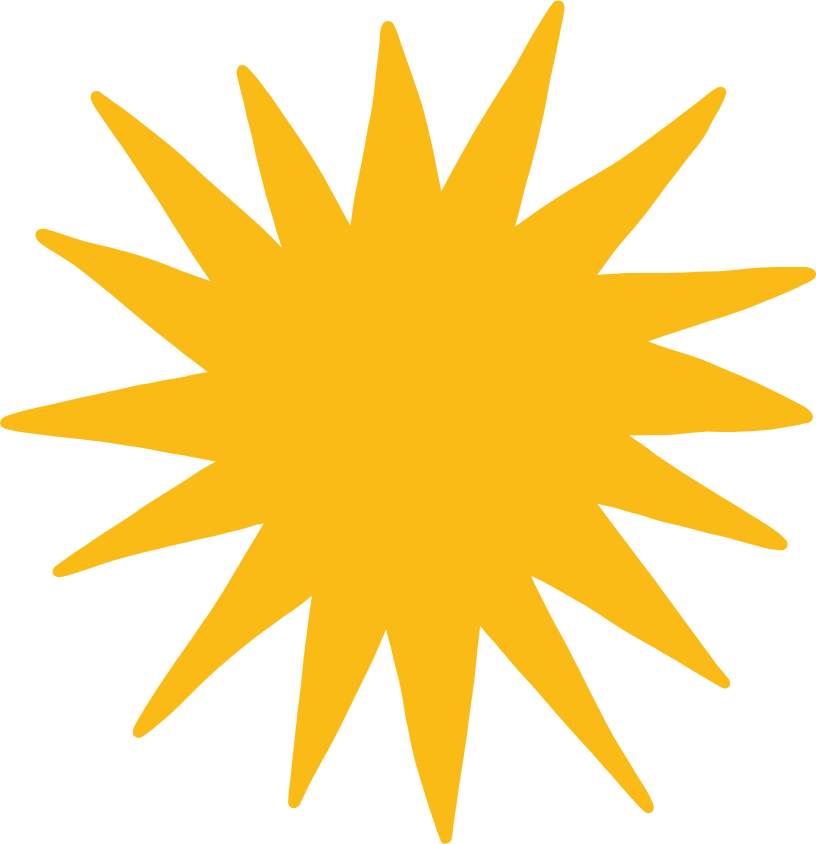 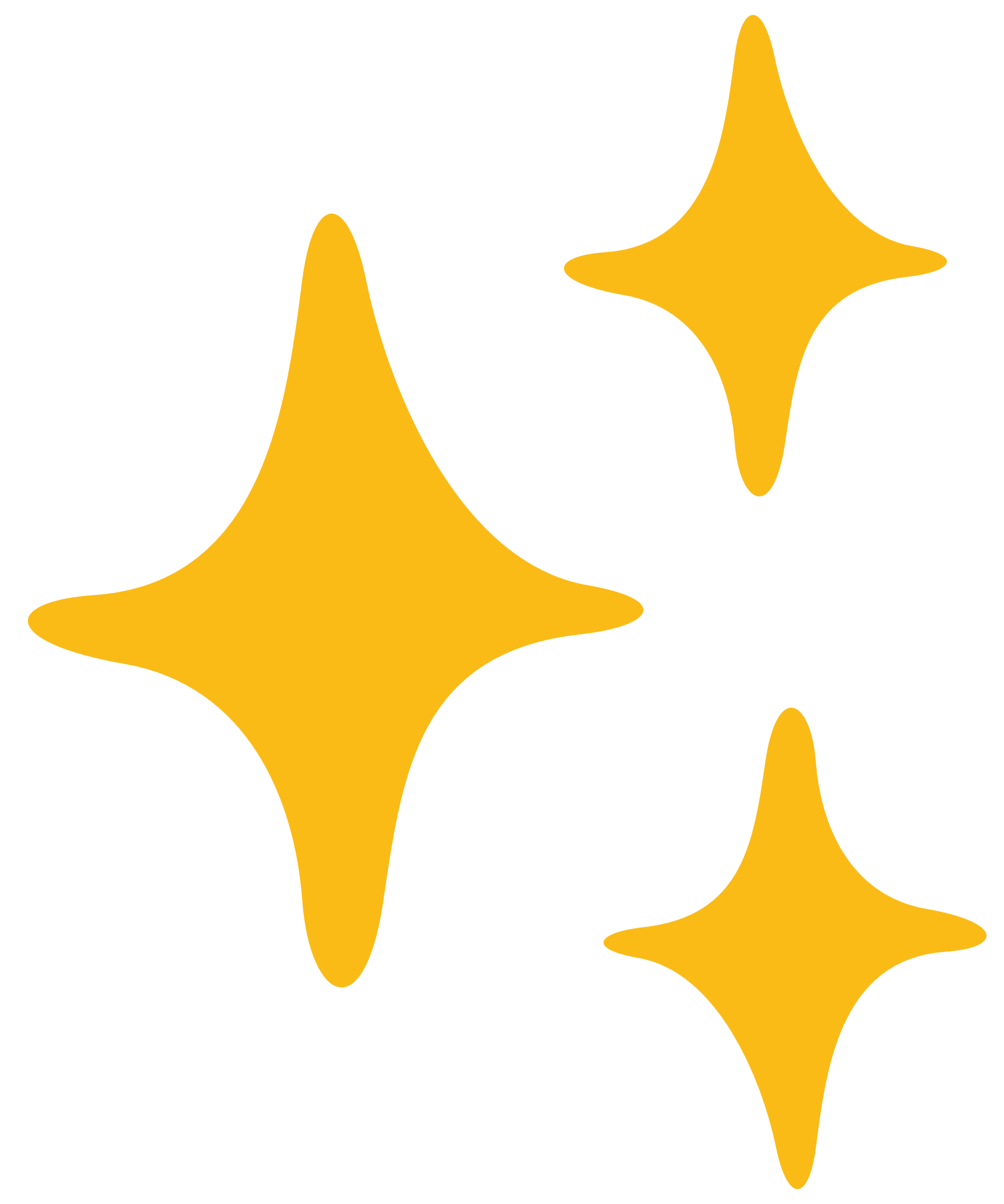 HƯỚNG DẪN VỀ NHÀ
* Ghi nhớ 
kiến thức trong bài.
* Hoàn thành các bài tập trong SBT.
* Chuẩn bị bài mới của chương VII
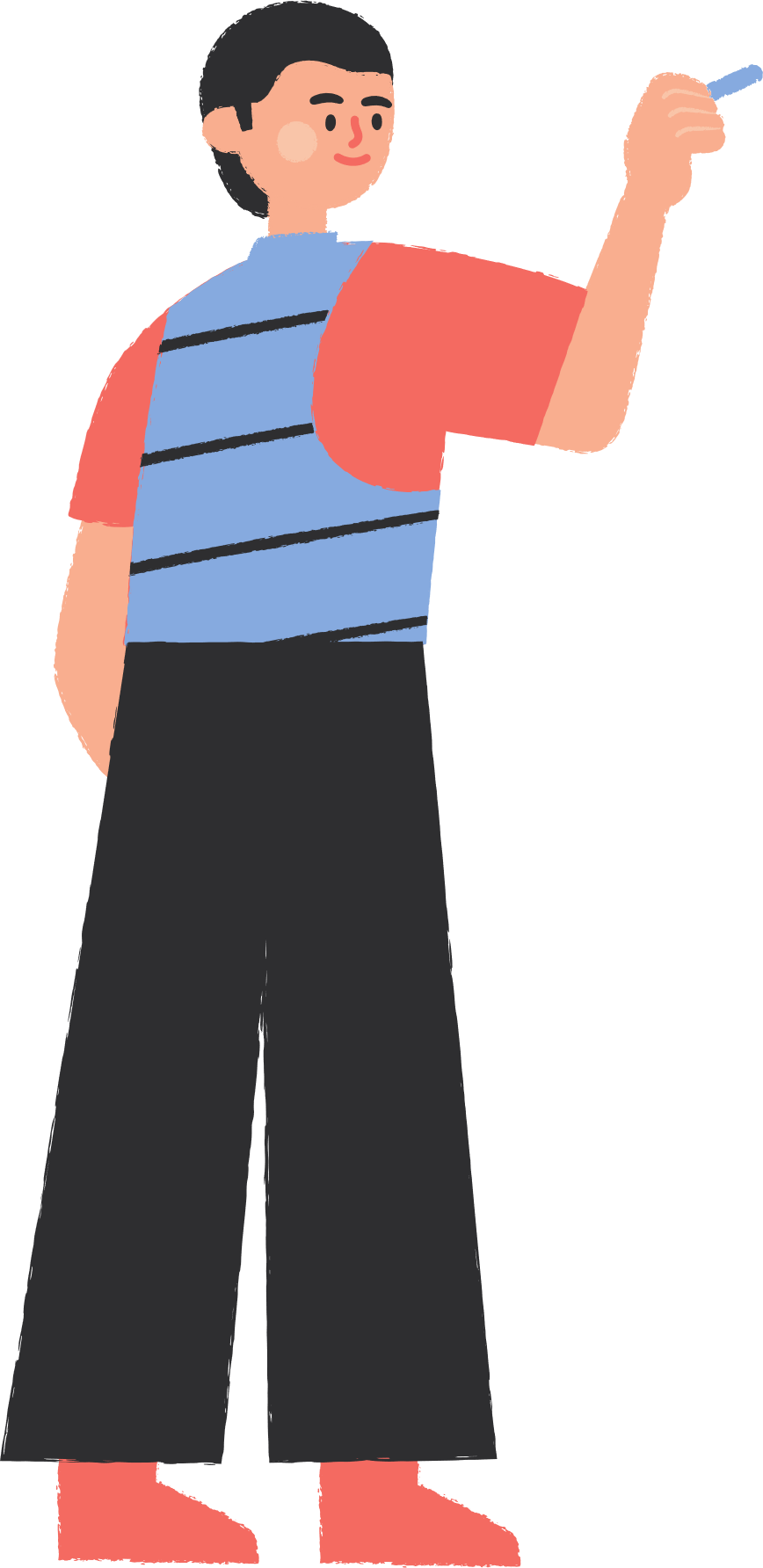 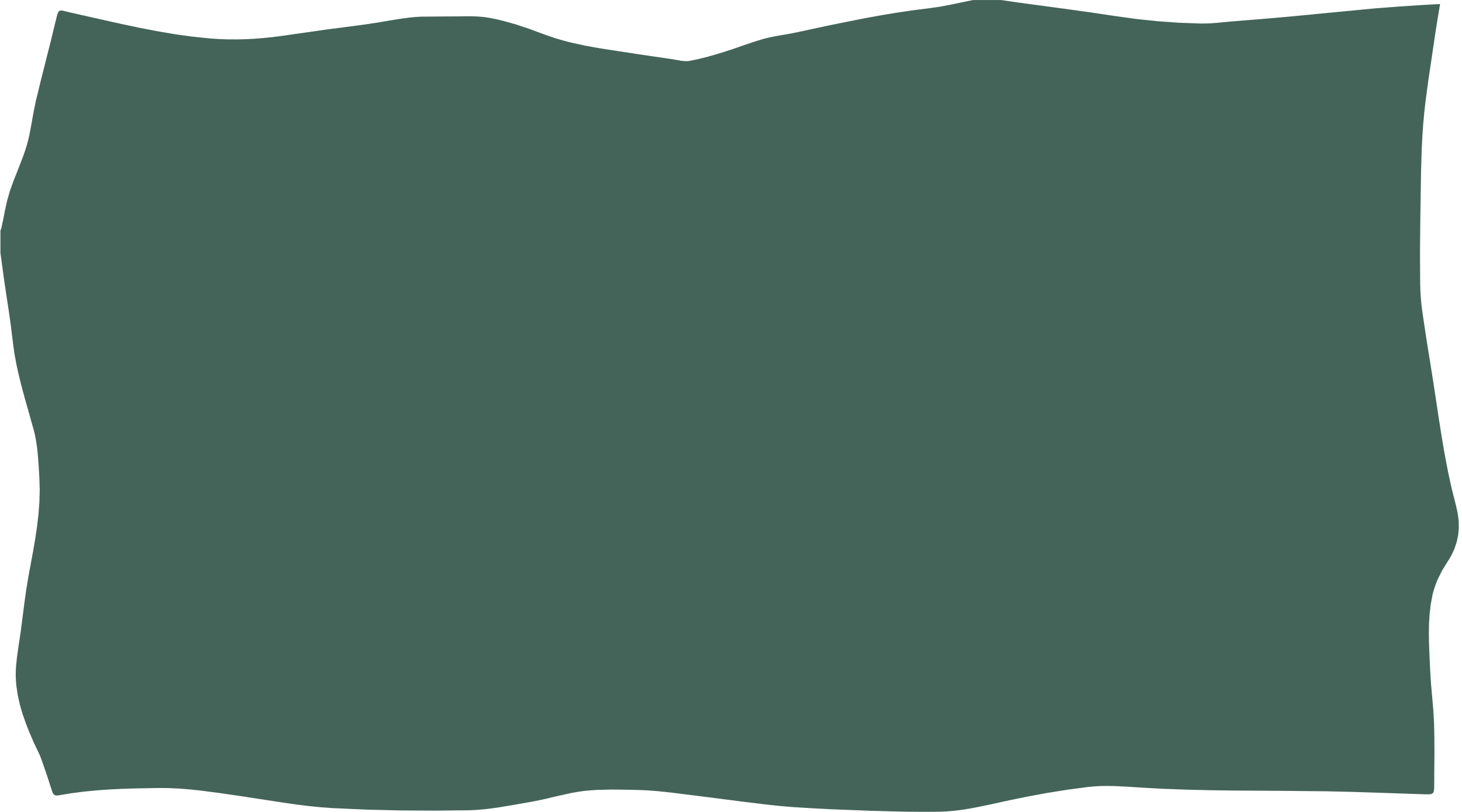 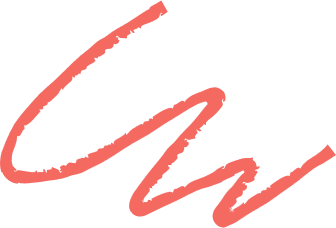 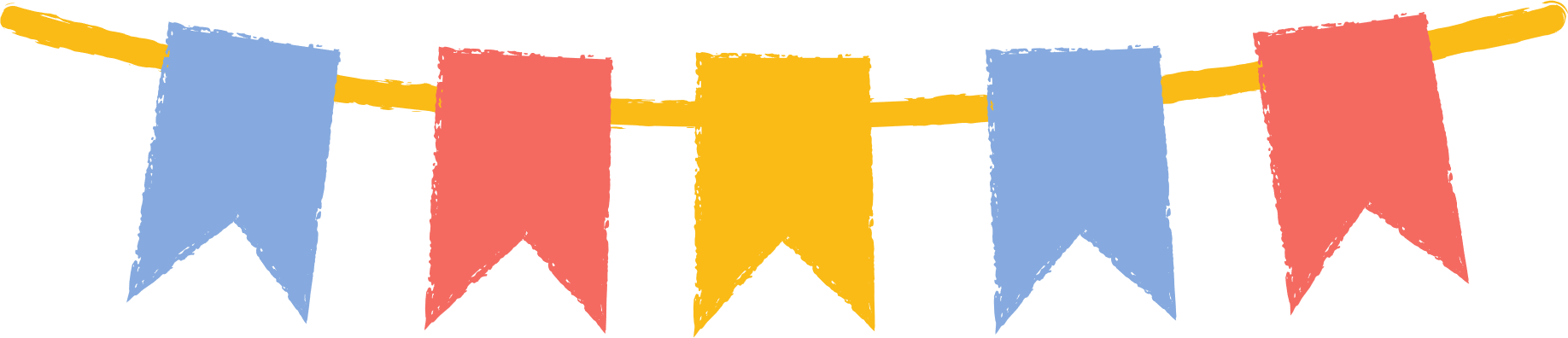 HẸN GẶP LẠI CÁC EM Ở TIẾT HỌC SAU!
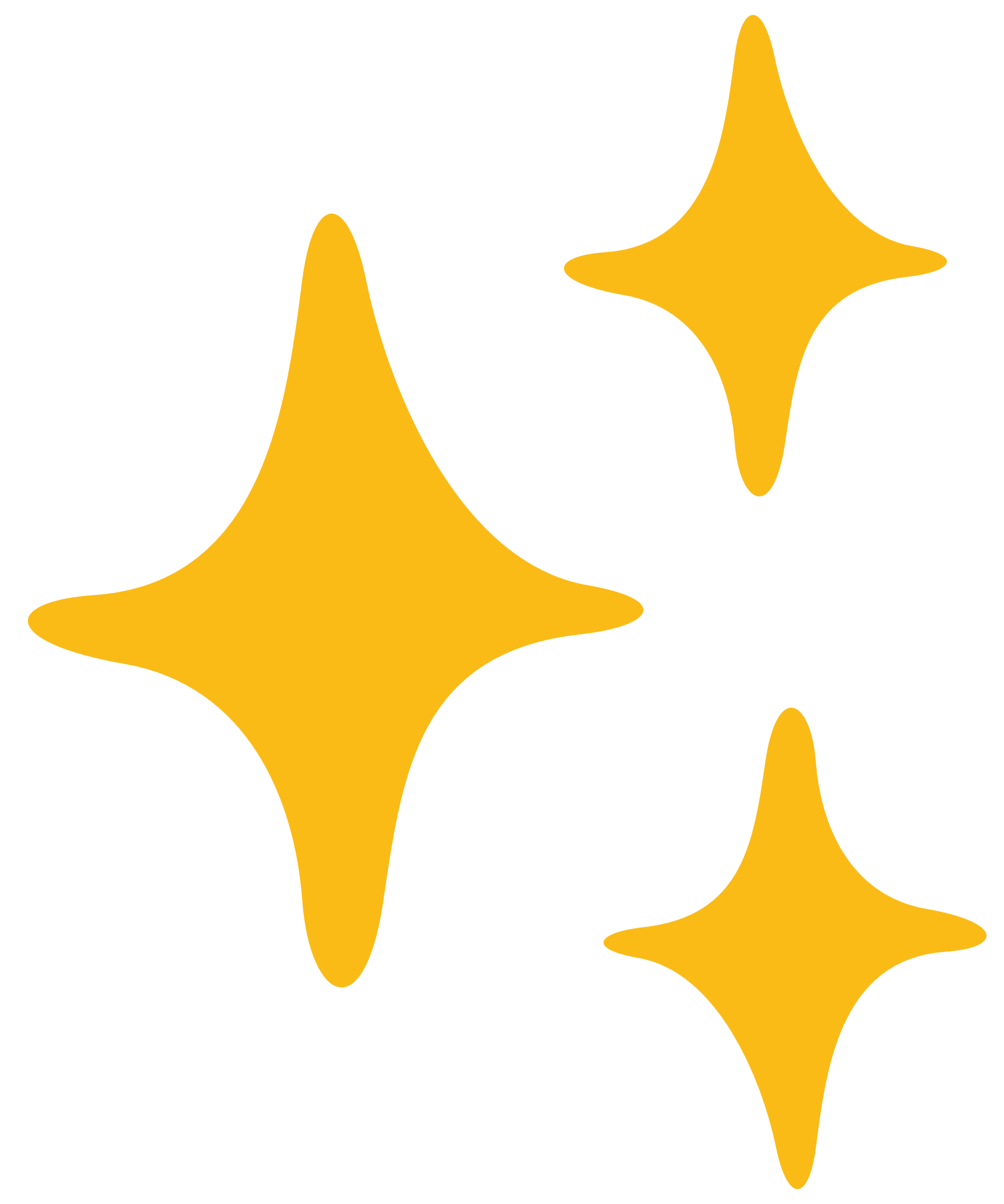